ПОРТФОЛИО ВоспитателяГалимовой ДариятАбсалитдиновныМБДОУ ДЕТ.САД №16 «ЗОЛУШКА»
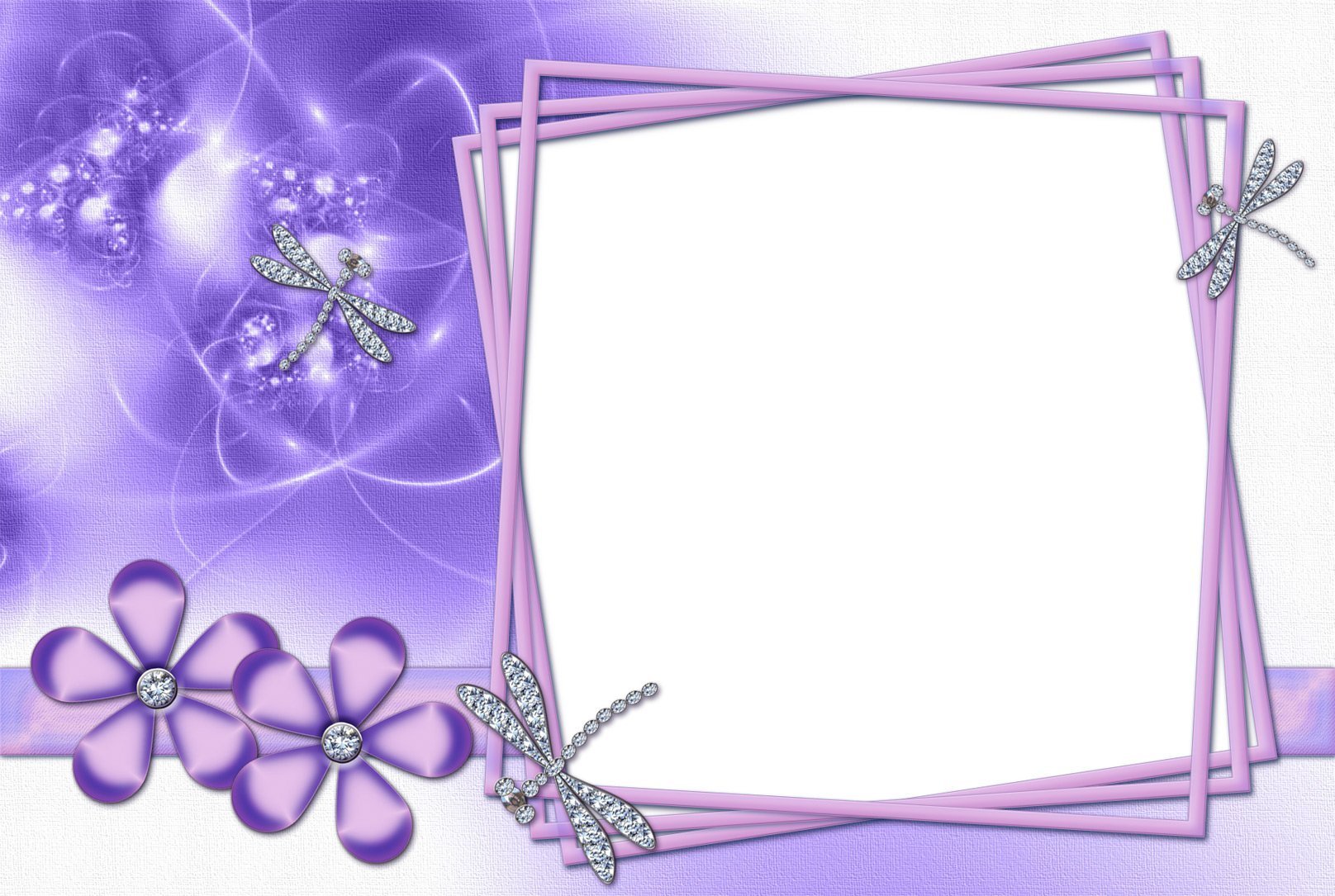 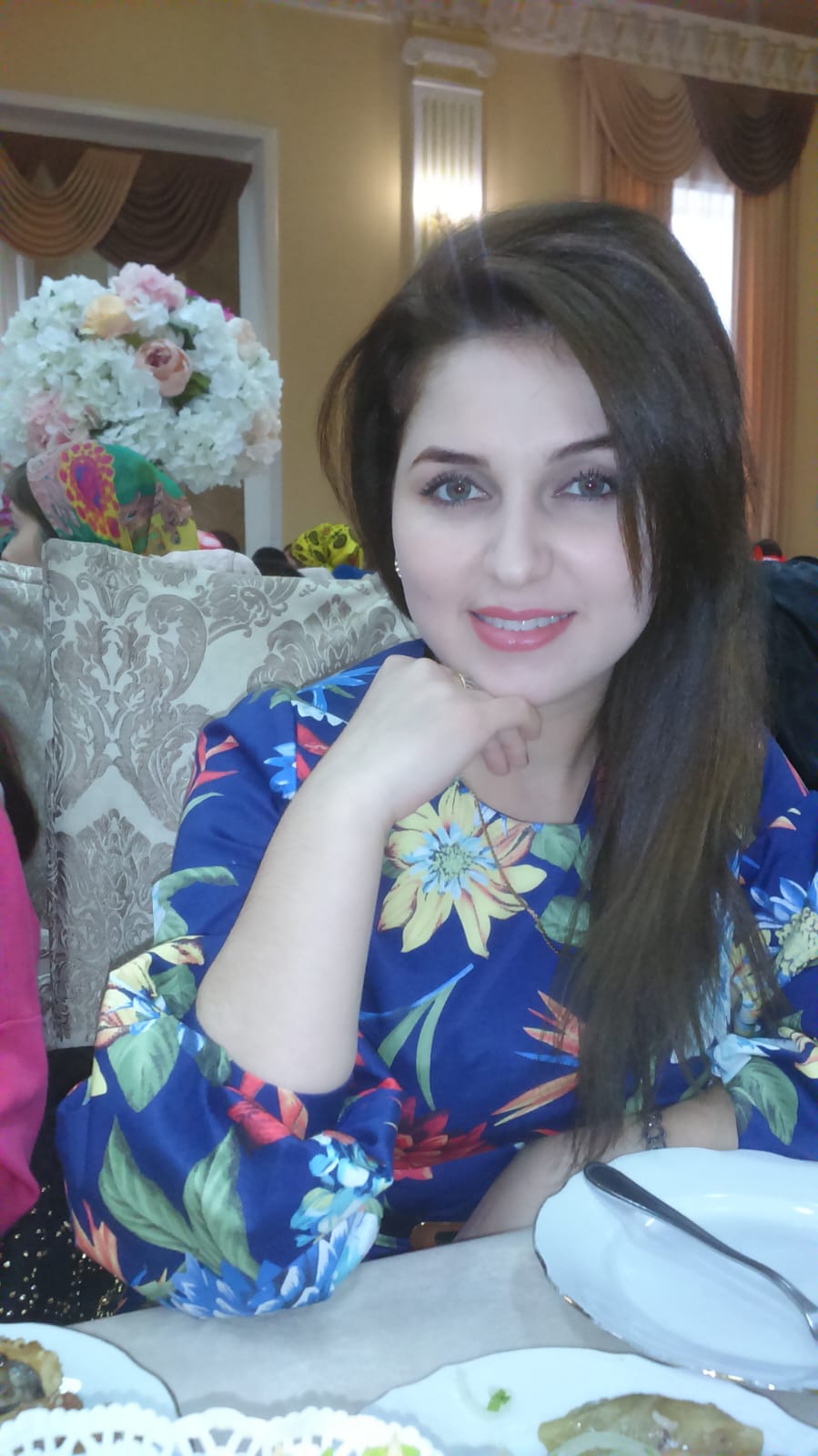 Педагогическое кредо
В детском садике быть воспитателем
Каждодневное сложное дело, 
Нужно чутким быть, 
добрым, внимательным,
Чтоб за каждого сердце болело!
«Почему я работаю в детском саду?»Я на смену иду, обо всем забывая,С головой окунусь в мир, где нет мне покоя.Знаю, ждут, налетят, едва с ног не сбивая,А в глазах столько счастья! Где возможно такое?Я учу их и с ними учусь каждый день.В страну знаний хотим открыть вместе двери.Не ложится на лица сомнения тень.Как мне верят они, кто еще так поверит?!Уверена, я не напрасно тружусь,Зовусь «воспитатель» и этим горжусь!Наверное – это вот и есть ответ –Ценнее нашего труда на свете нет!»
Моя автобиография
Я, Галимова Дарият Абсалитдиновна, родилась 04.10.1989г. в с.Карабудахкент, Карабудахкентского района.
     В 2006году окончила среднюю школу №2.
      В 2010 году окончила ДГПУ, факультет – педагогика и методика начального образования, по специальности – учитель начальных классов.

   Отец – Даякаев Абсалитдин Айнутдинович, родился 03.04.1958г. в с. Карабудахкент. Работает сторожем в реабилитационном центре.

    Мать – Даякаева Шаитханум Абдулгамидовна, родилась 21.02.1960г. В с. Карабудахкент. Работает в ФГФБУ по специальности бухгалтер.

     Муж – Галимов Махач Магомедрасулович, родился 10.07.1984г. с. Карабудахкент.  Работает ИП.

     Сын - Галимов Магомедрасул Махачевич, родился 31.07.2010г.     Дочь - Галимова Сафийа Махачевна, родилась 09.09.2011г. 
          Дочь - Галимова Амина Махачевна, родилась 30.04.2015г.
          Сын – Галимов Имам Махачевич, родился 04.04.2021г.
Информационная карта
ФИО:Галимова Дарият Абсалитдиновна
         Дата рождения:  04.10.1989г.
         Образование:  высшее
            ДГПУ учитель начальных классов, по специальности «Педагогика и методика начального образования».
         Место работы: МБДОУ детский сад № 16 «Золушка»,                             с. Карабудахкент.  
         Занимаемая должность:  воспитатель  
         Стаж работы:
                                   а) общий 16 лет; 
                                   б) в данном учреждении 8 лет;
                                   в) в занимаемой должности  8 лет.
    
           Сайт организации: https://k16krbd.siteobr.ru/
Данные о повышение квалификации
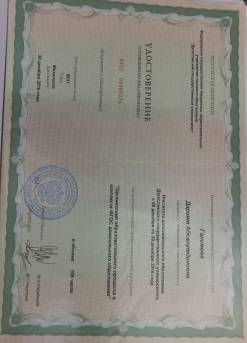 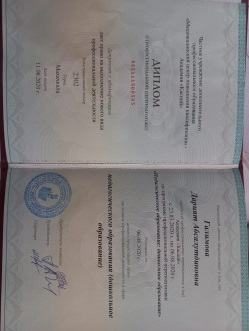 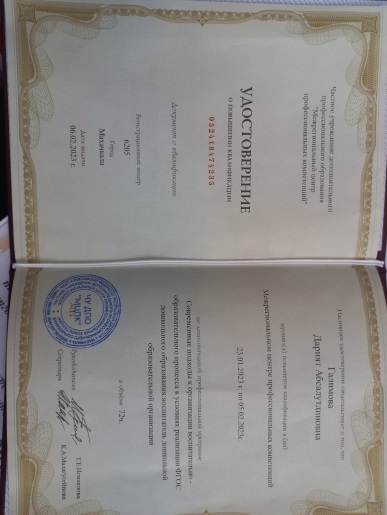 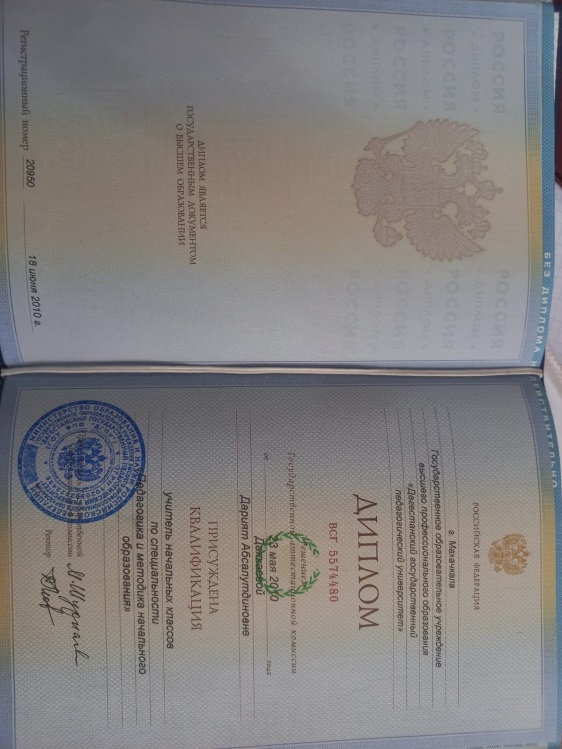 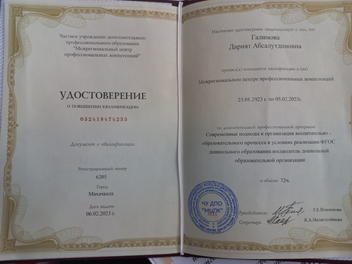 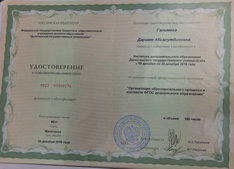 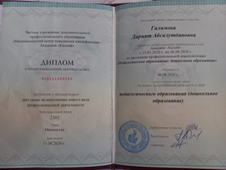 Мои достижения
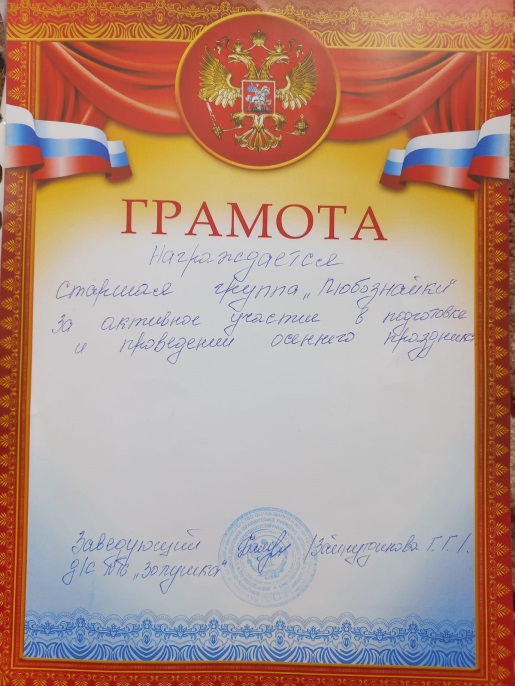 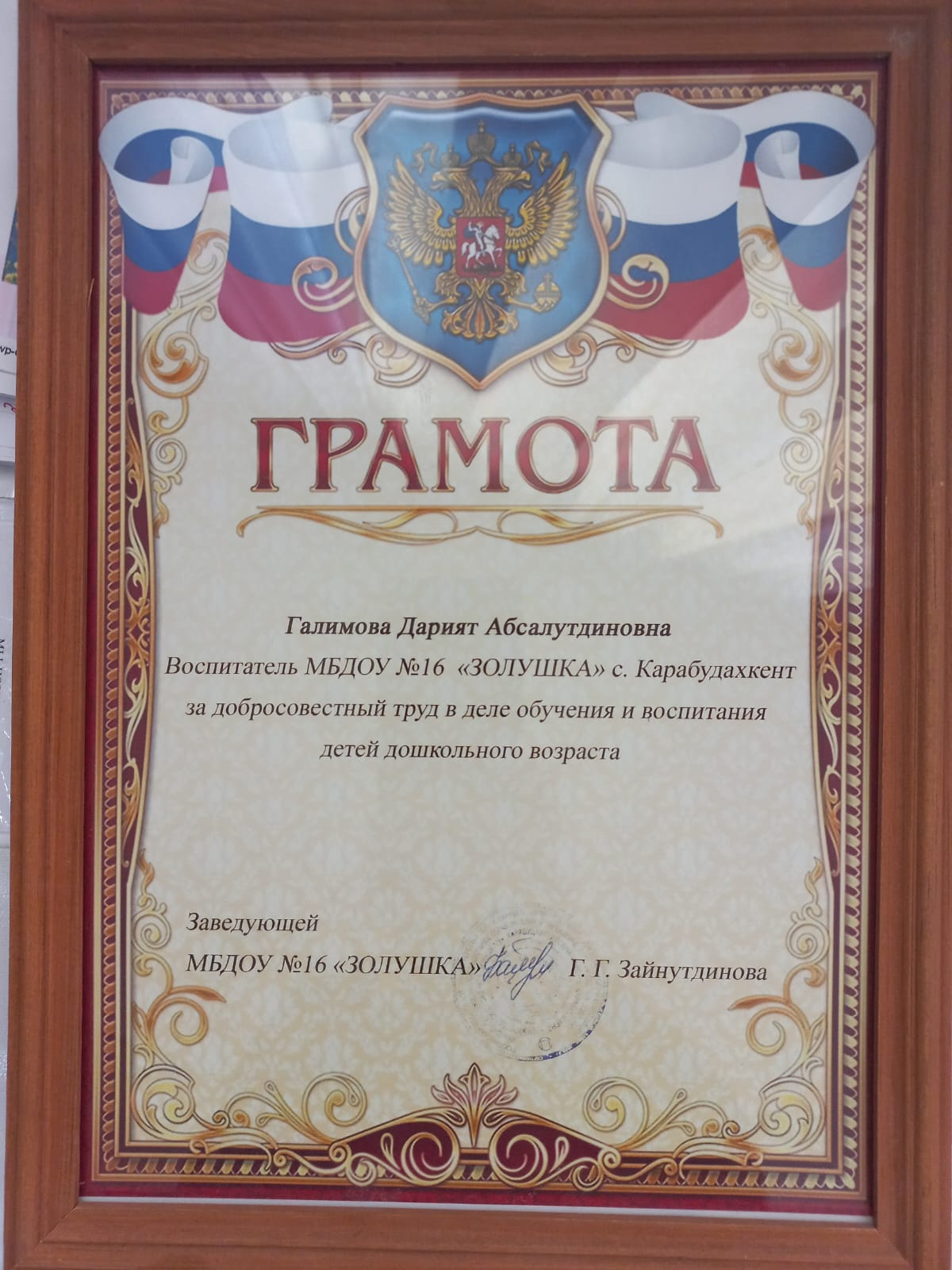 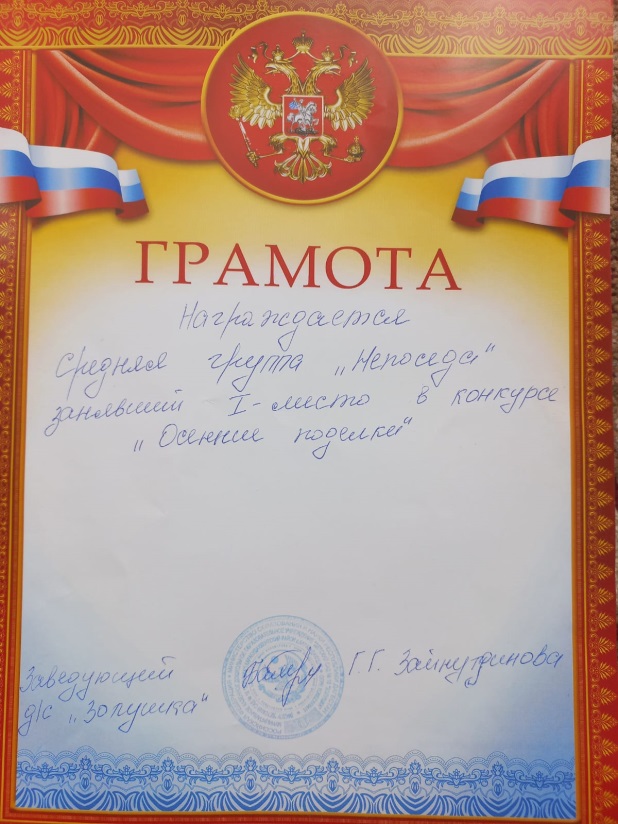 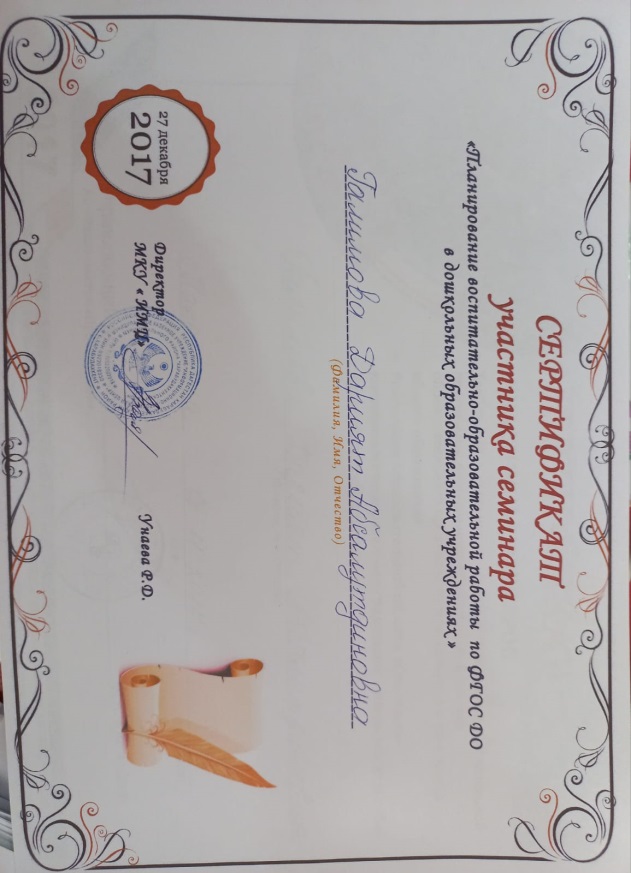 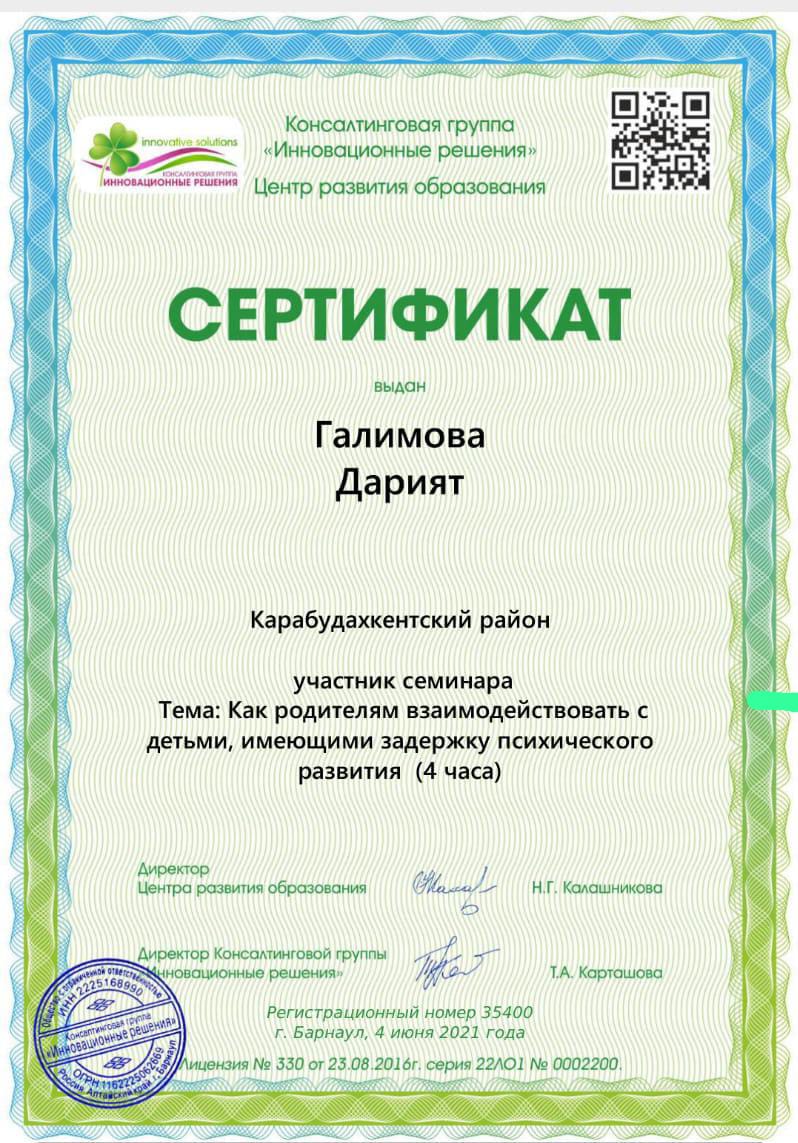 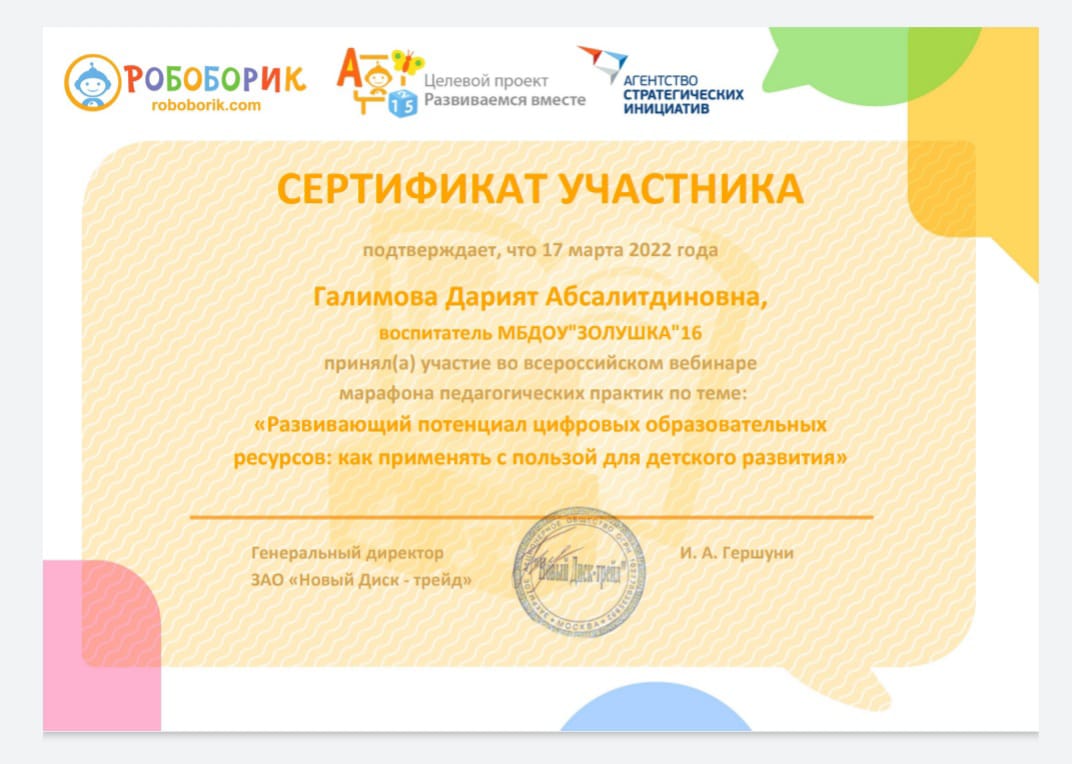 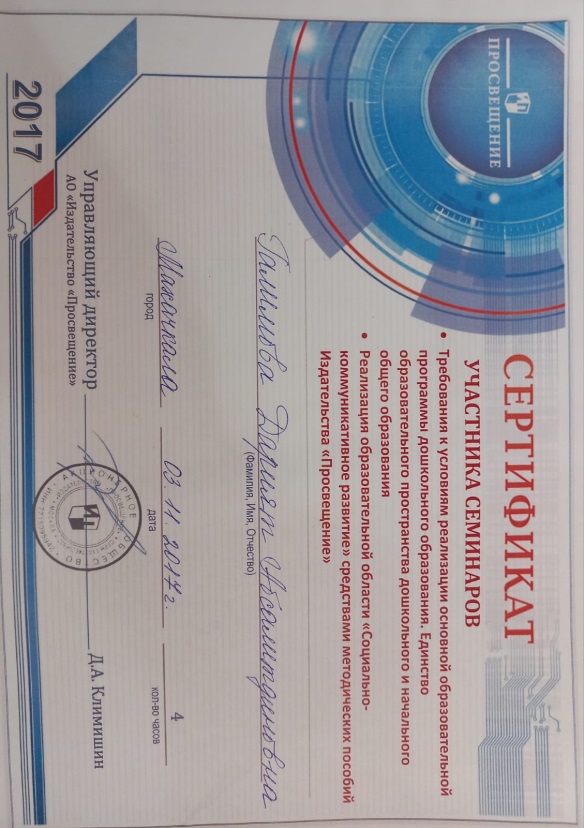 Достижения моих детей Конкурс чтецов «Детство прекрасная пора»
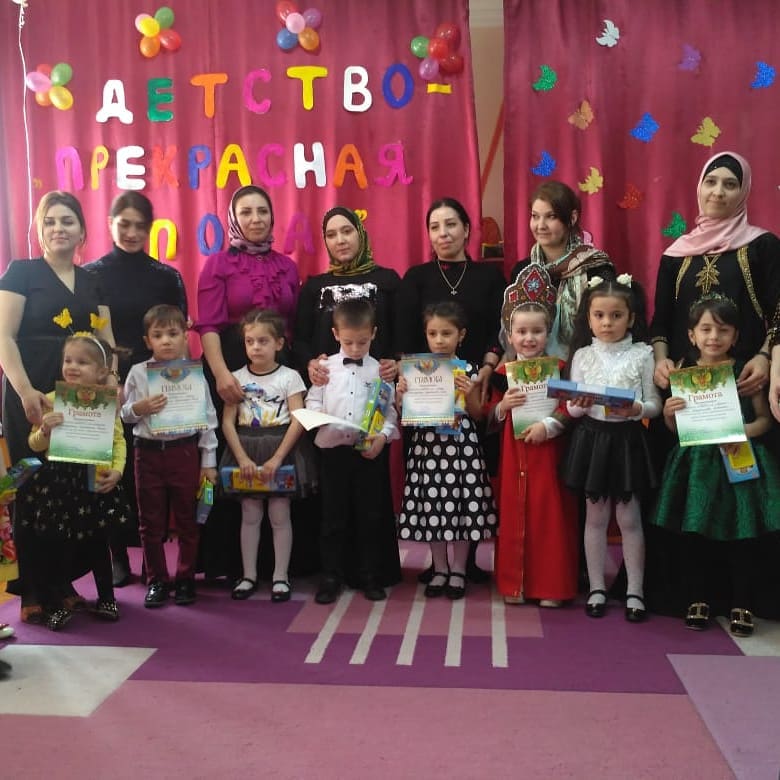 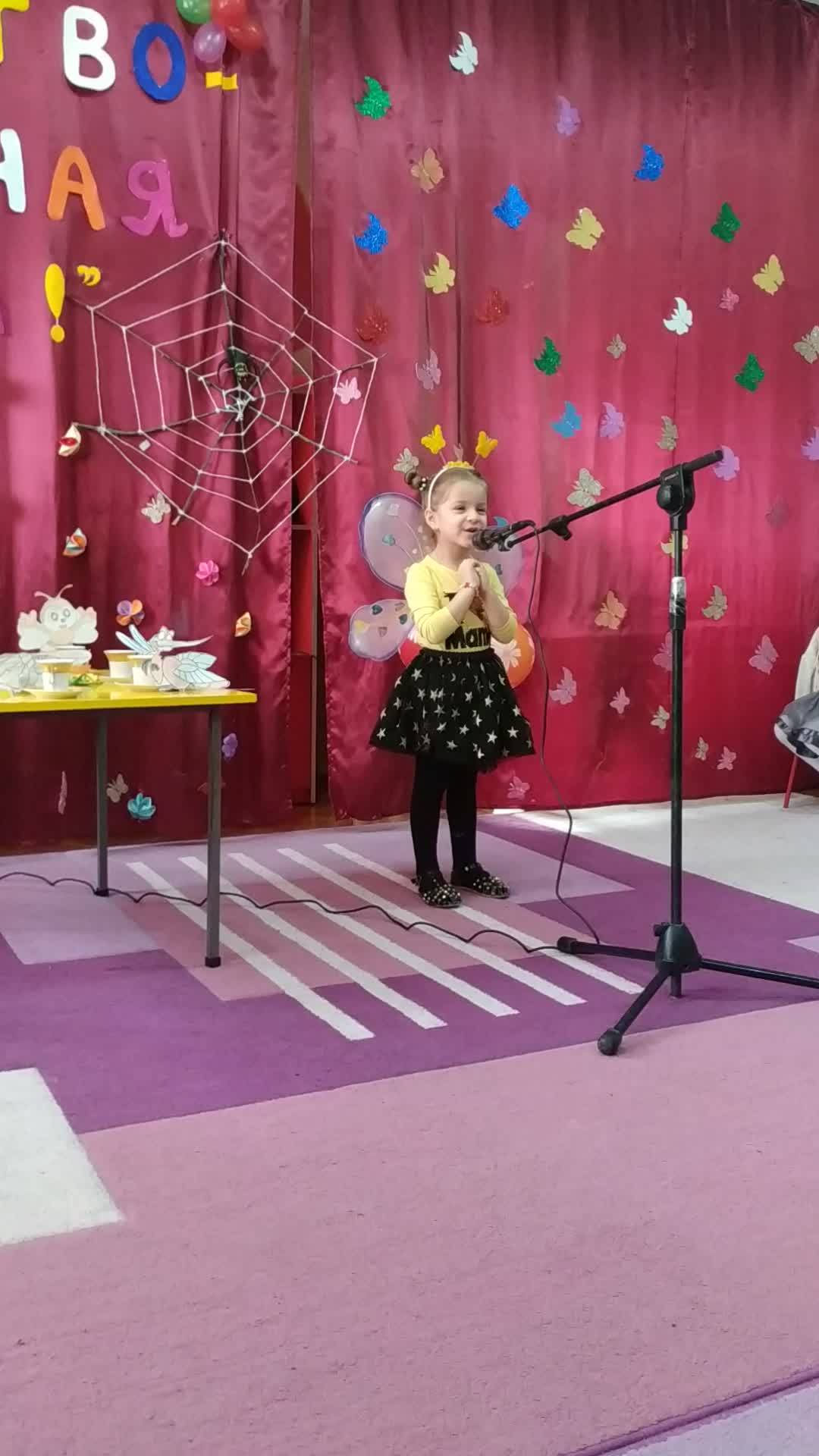 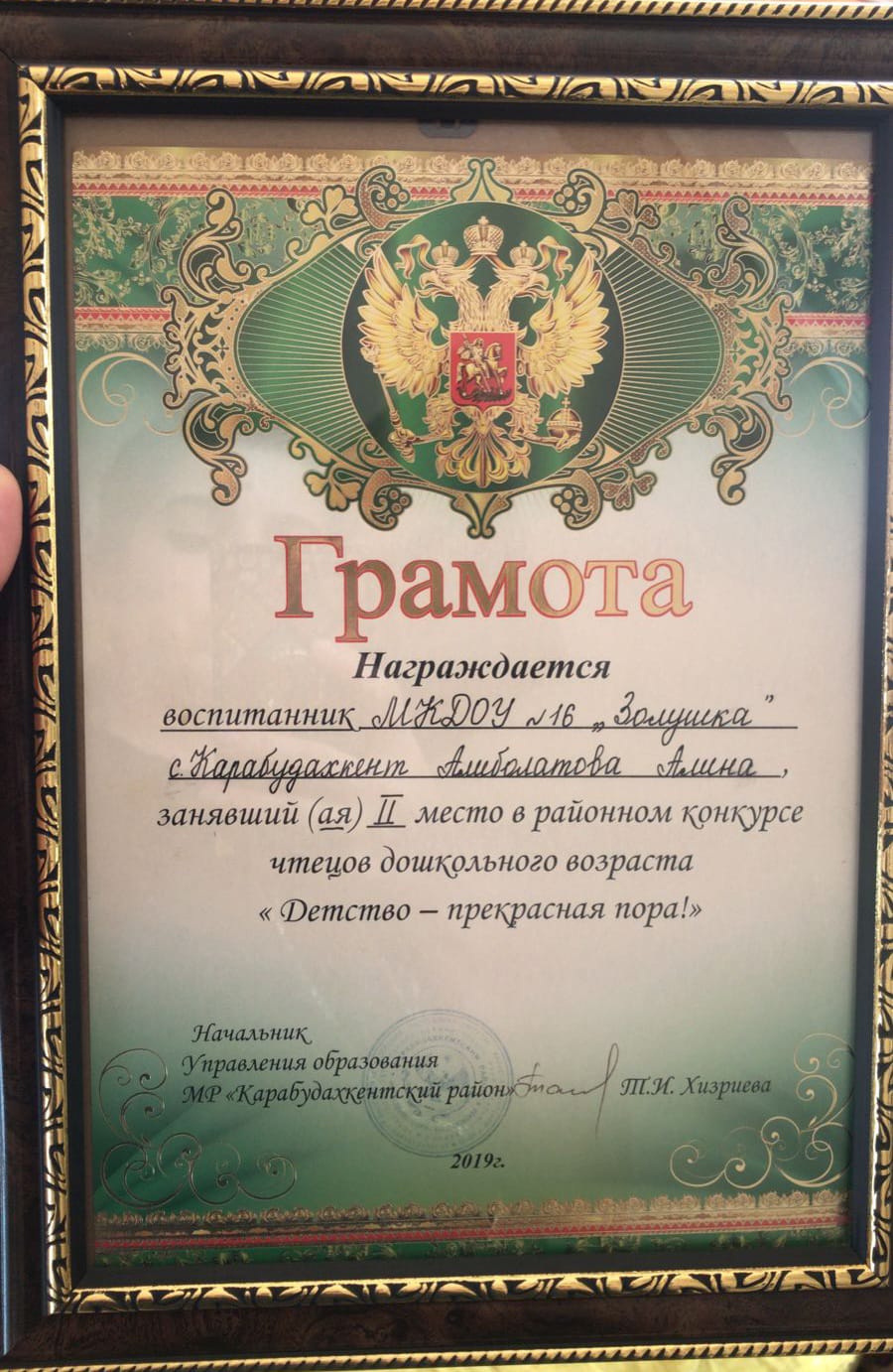 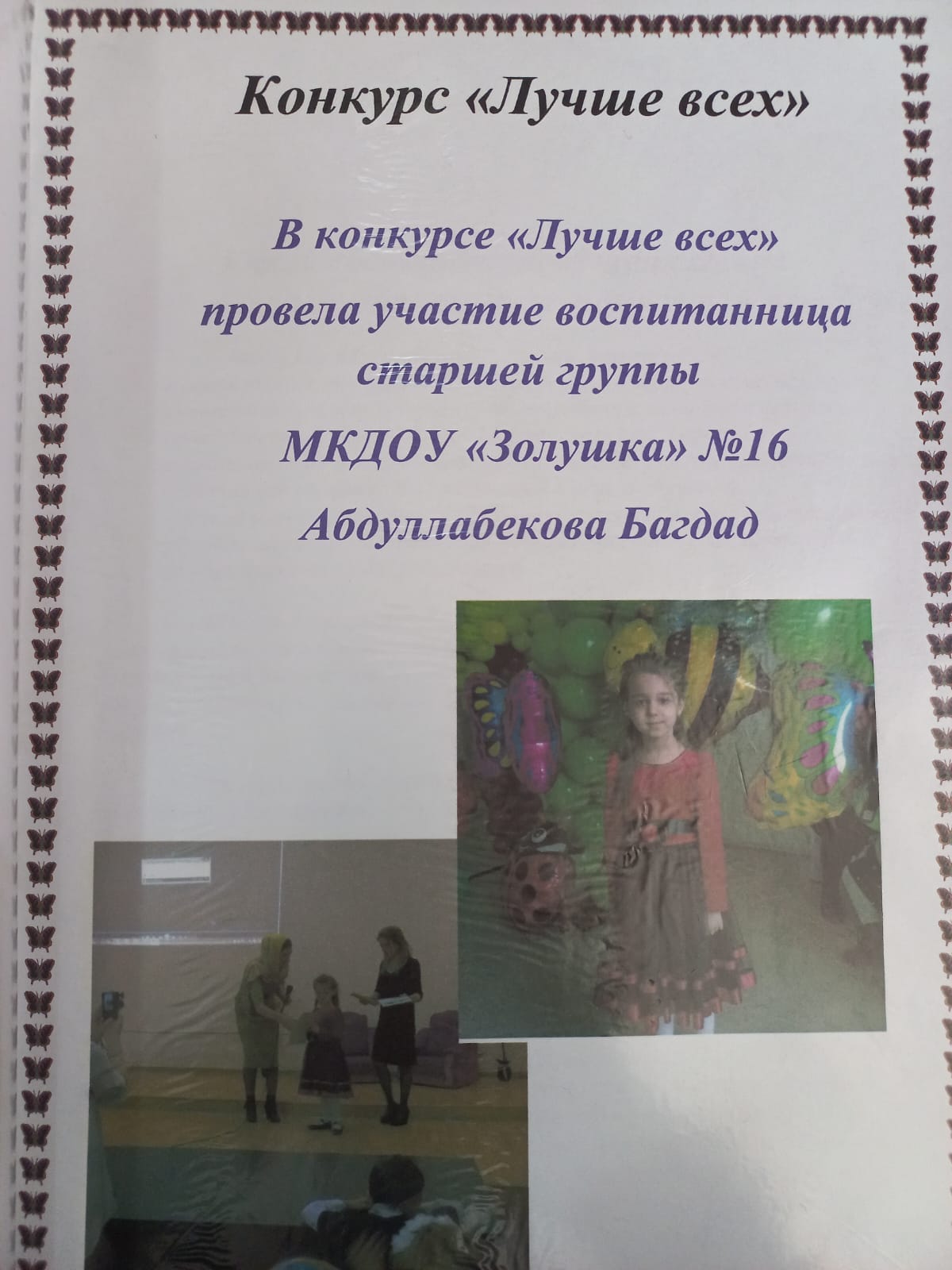 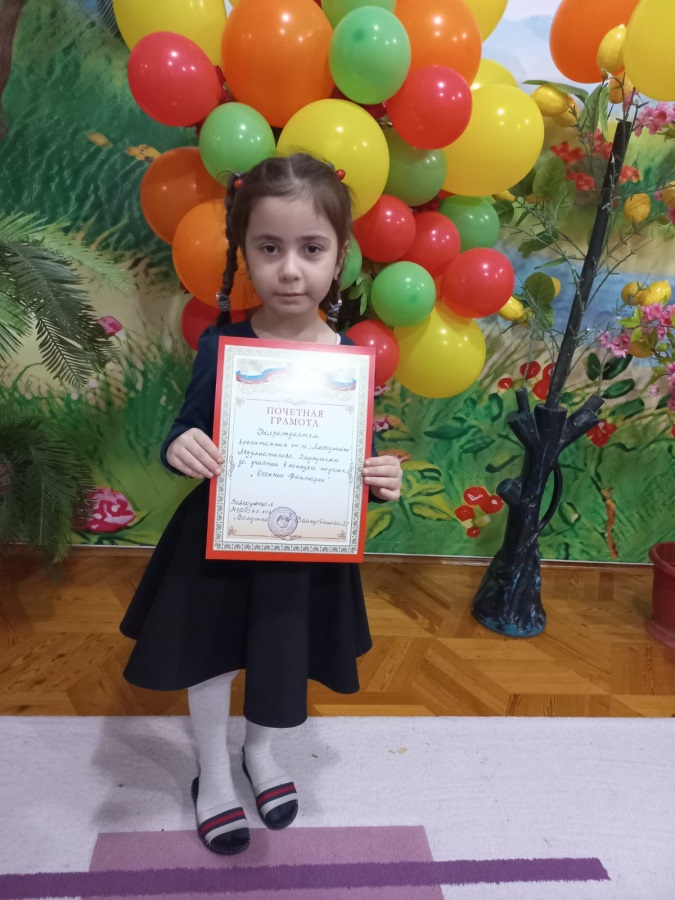 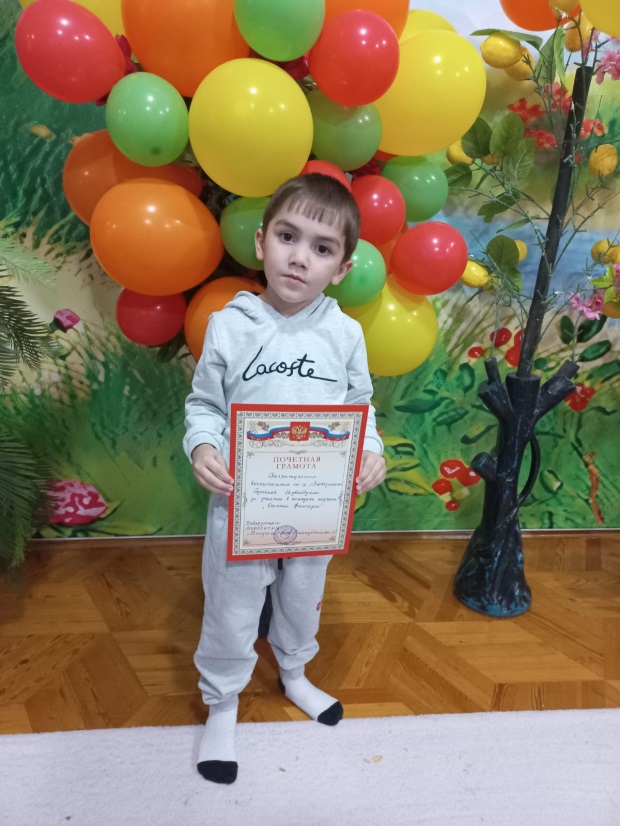 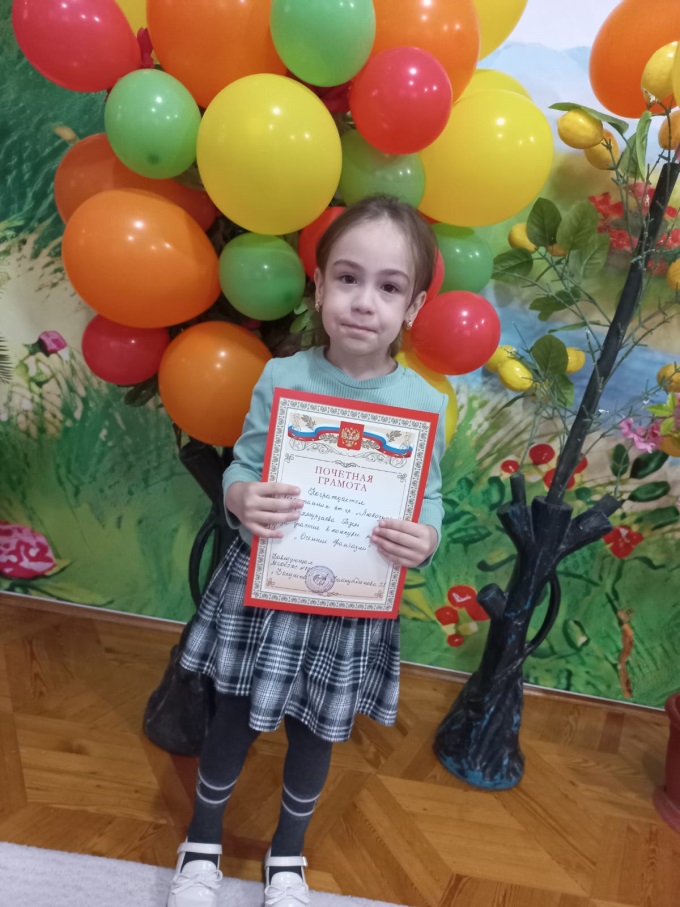 ОБРАЗОВАТЕЛЬНАЯ  ДЕЯТЕЛЬНОСТЬ.
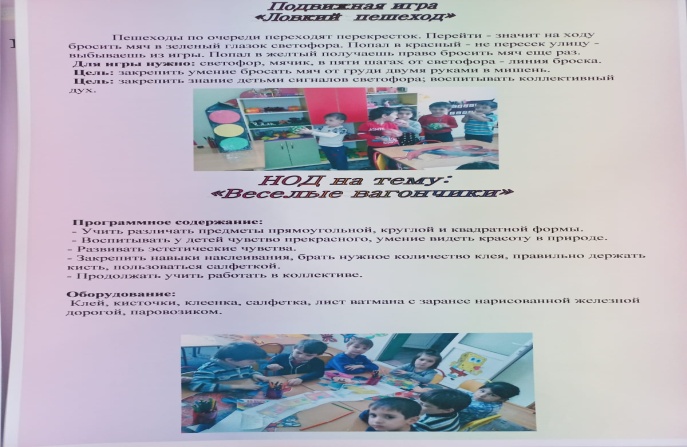 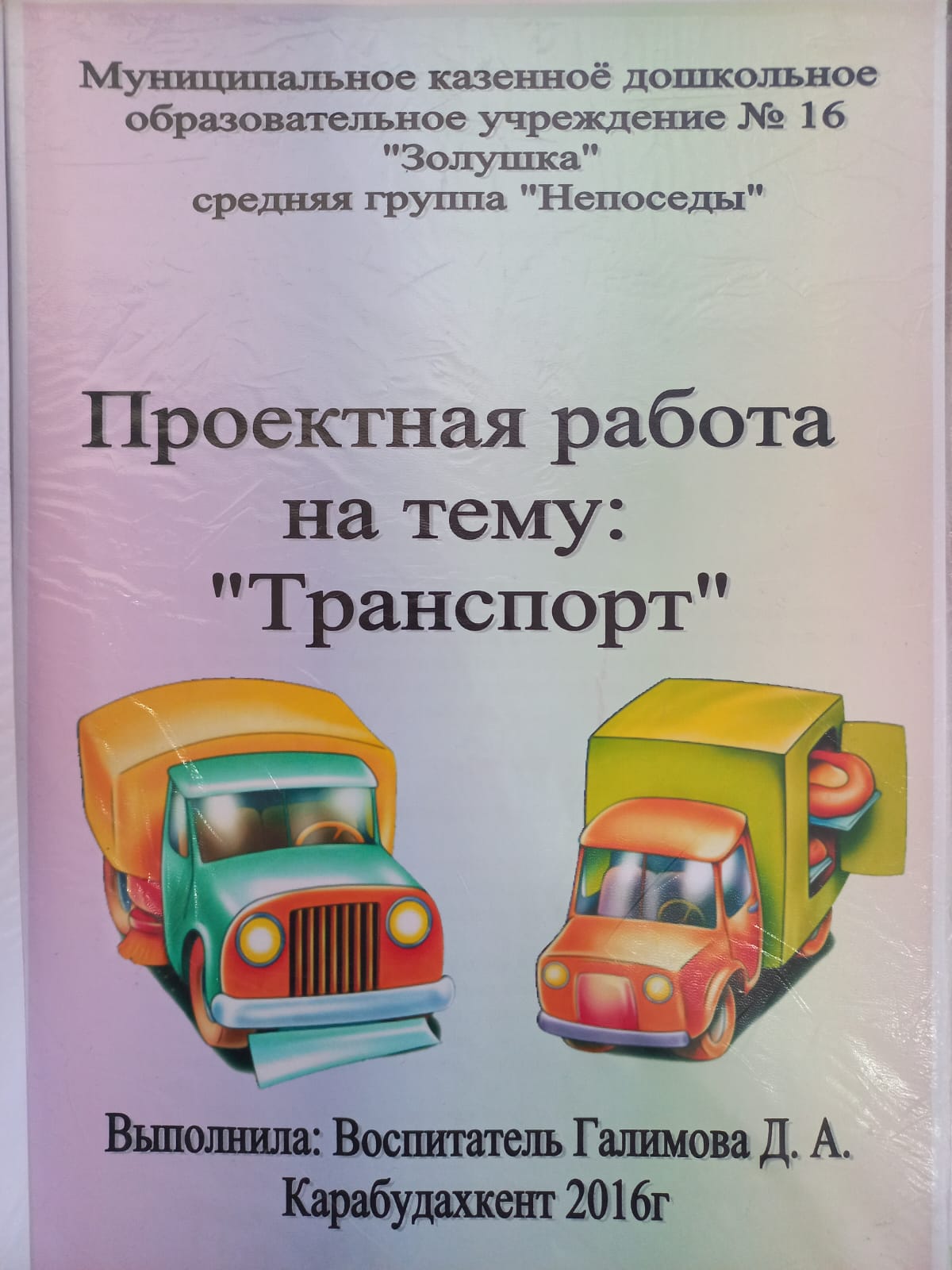 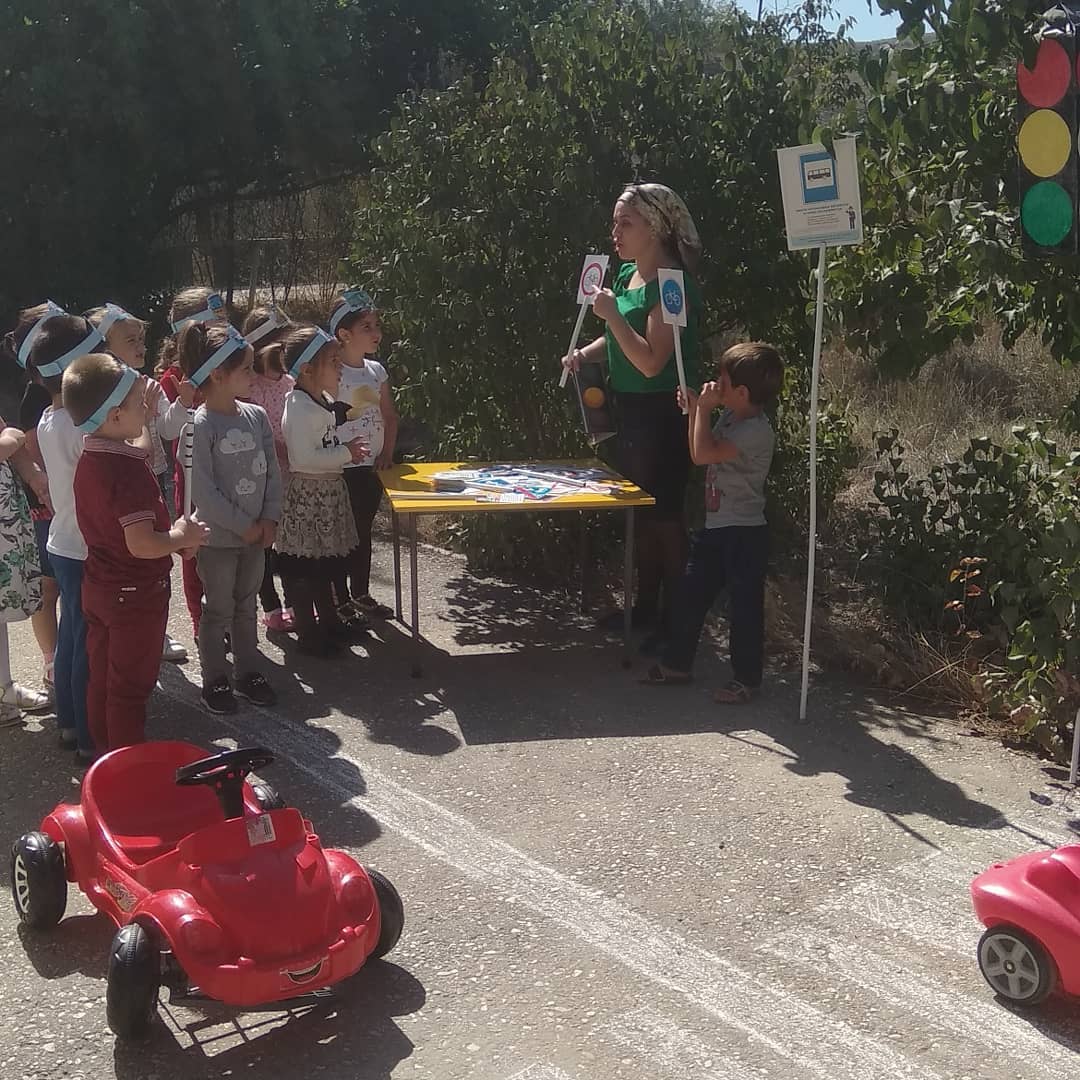 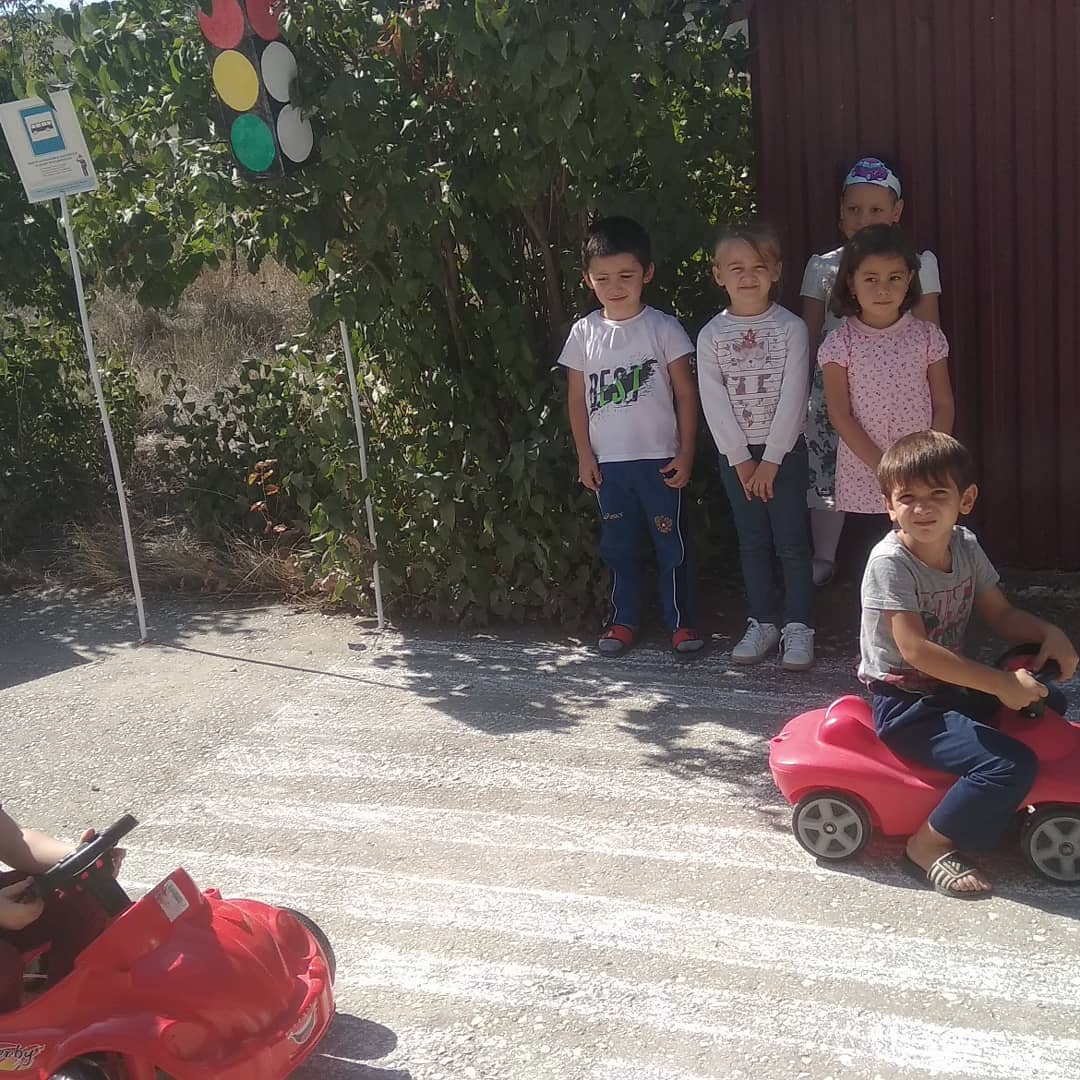 Урок«мужества»,посвященный героической профессии пожарных и спасателей.
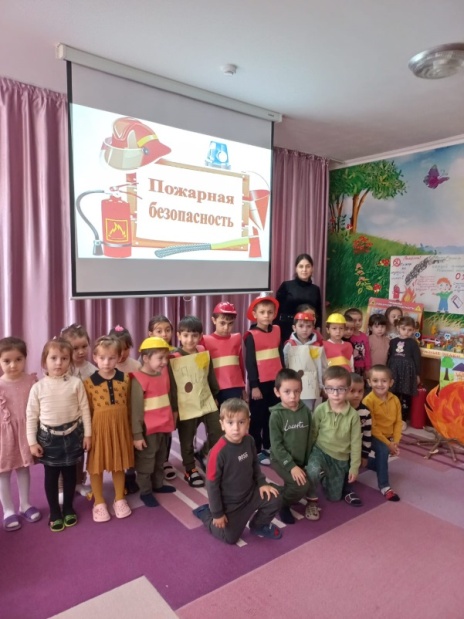 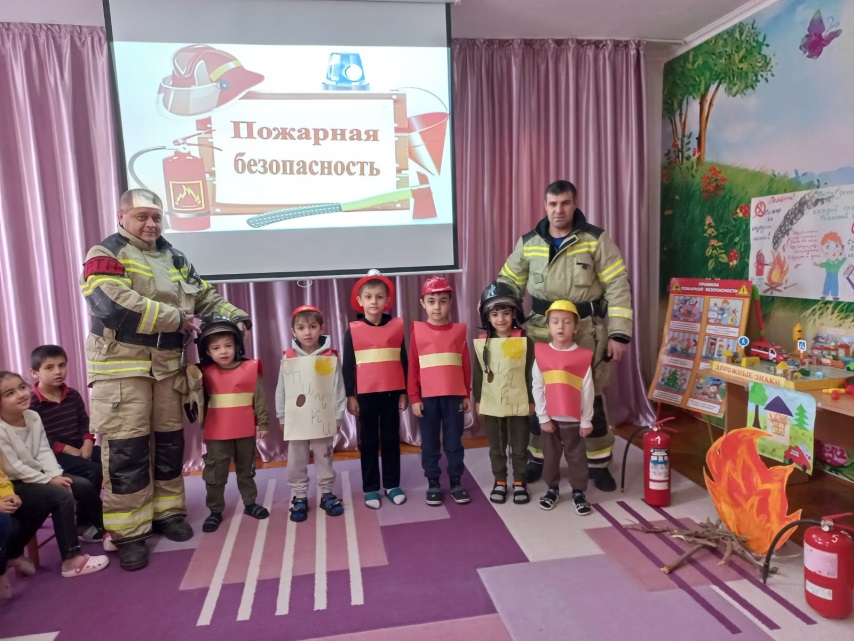 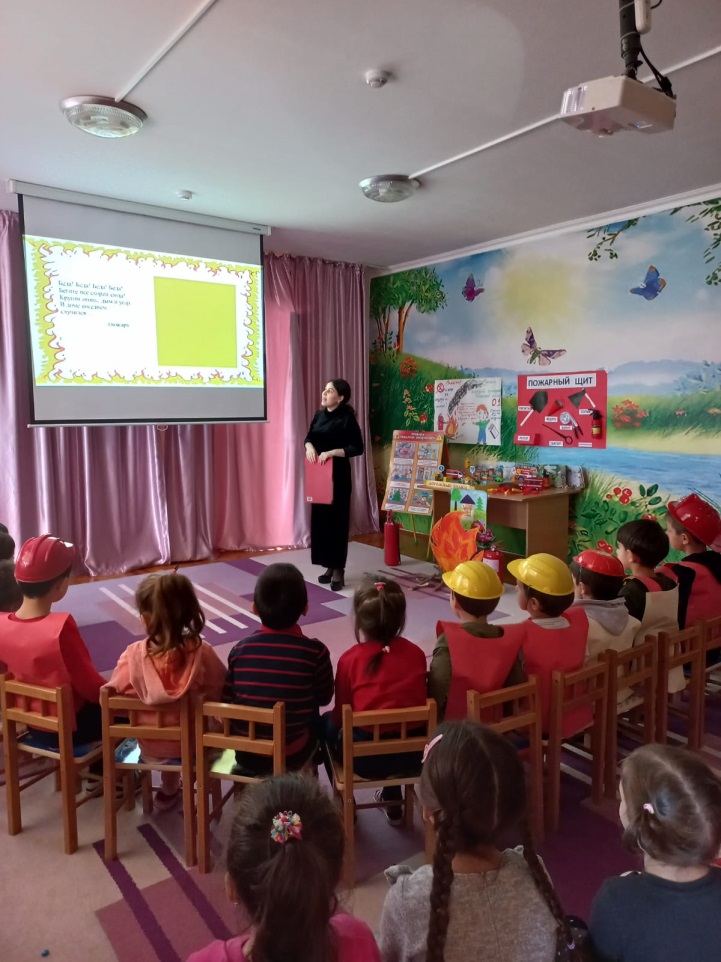 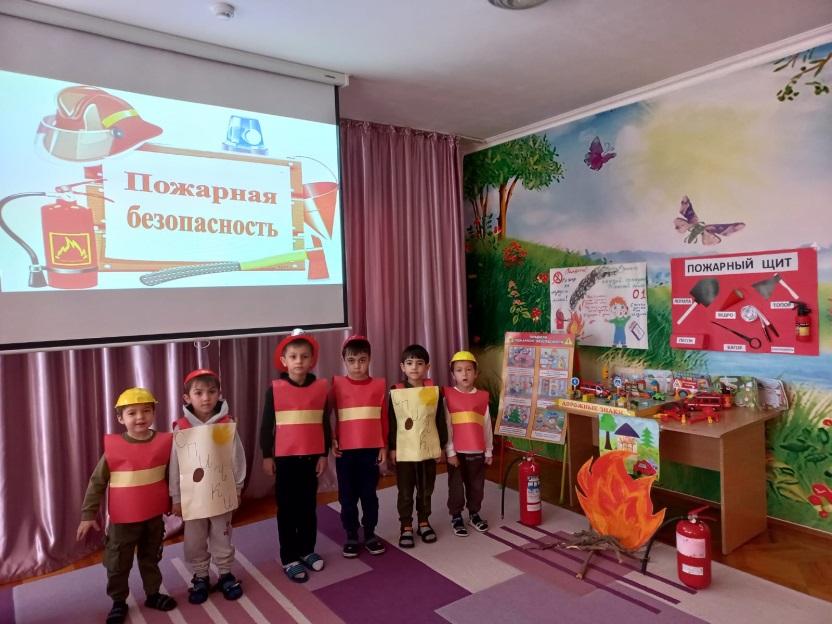 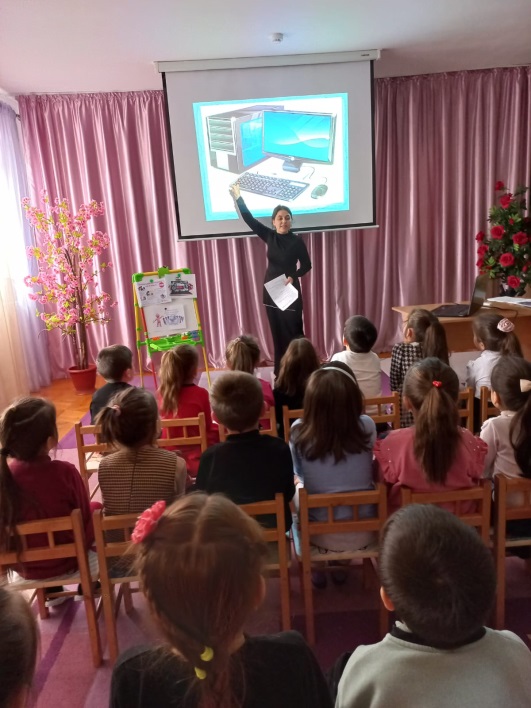 Единый урок «Безопасный интернет»,провела Галимова Д.А.
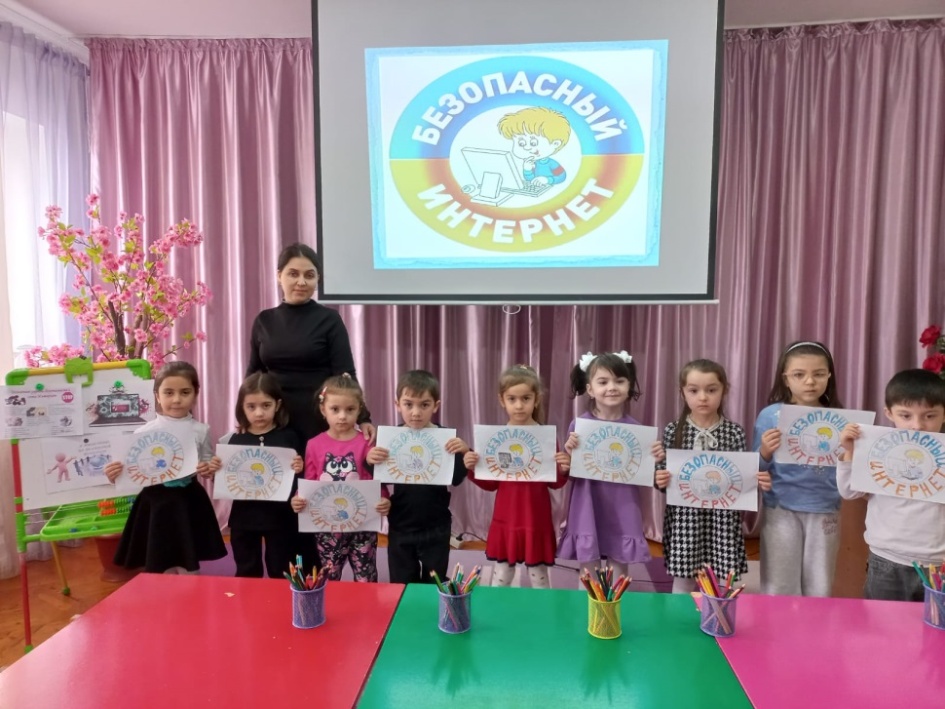 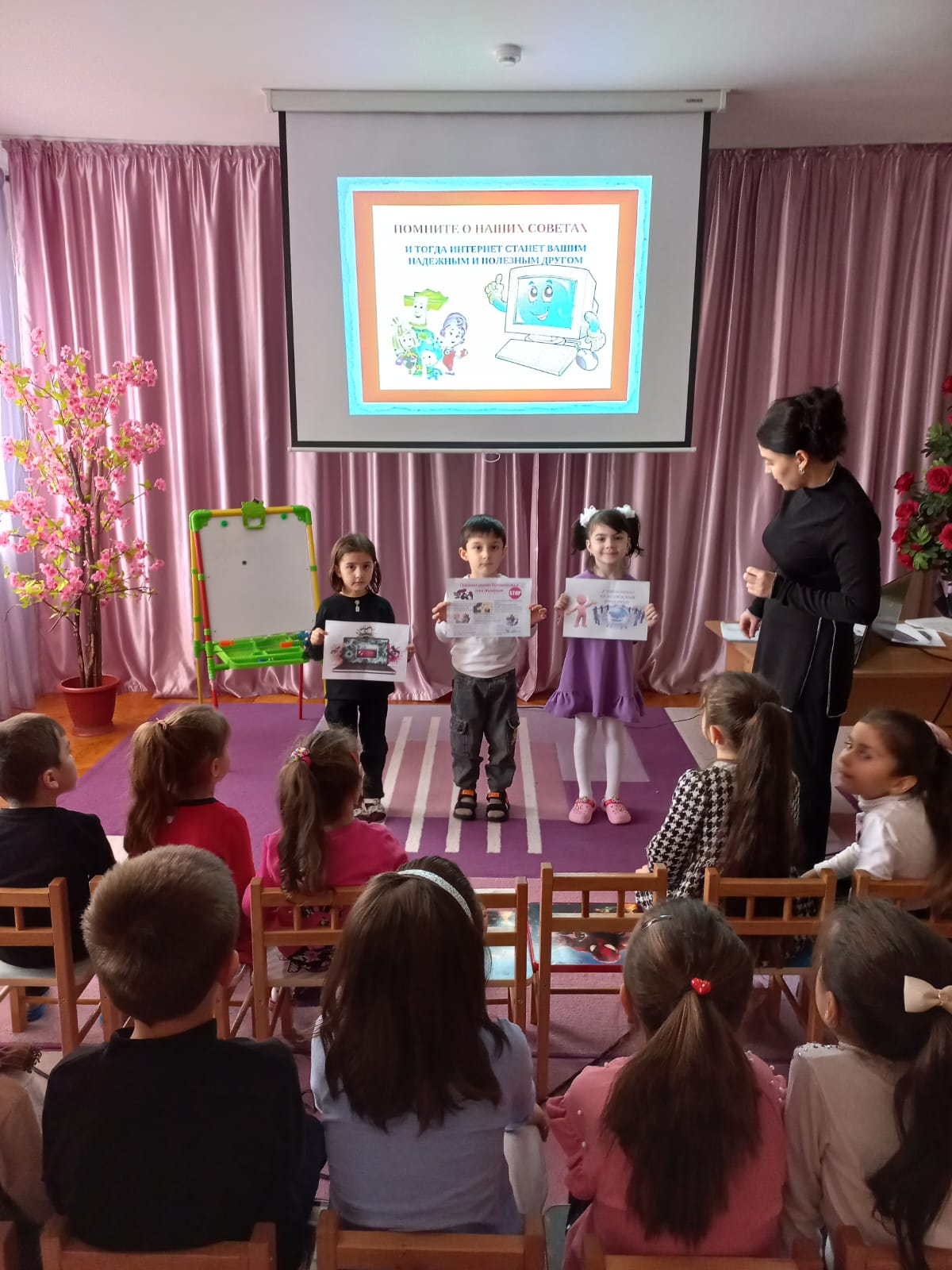 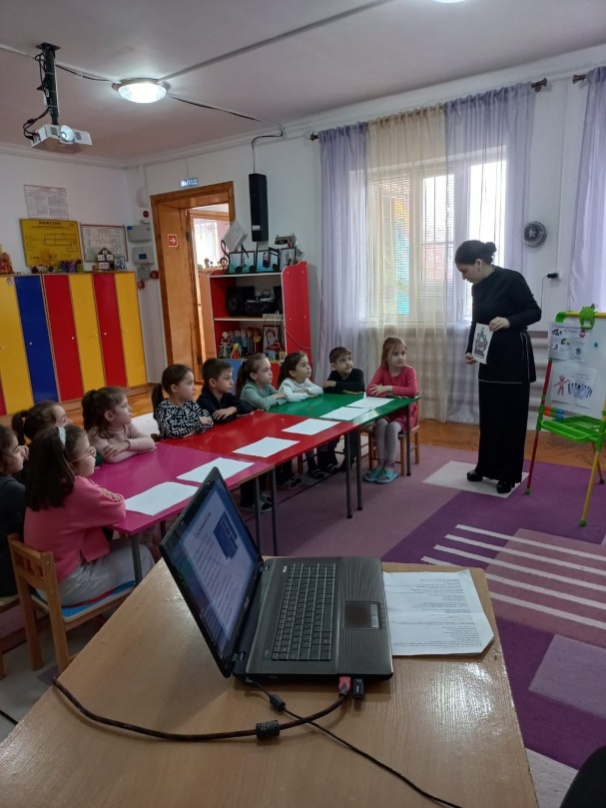 Занятие по экологии в старшей группе «Чистота планеты в наших руках»
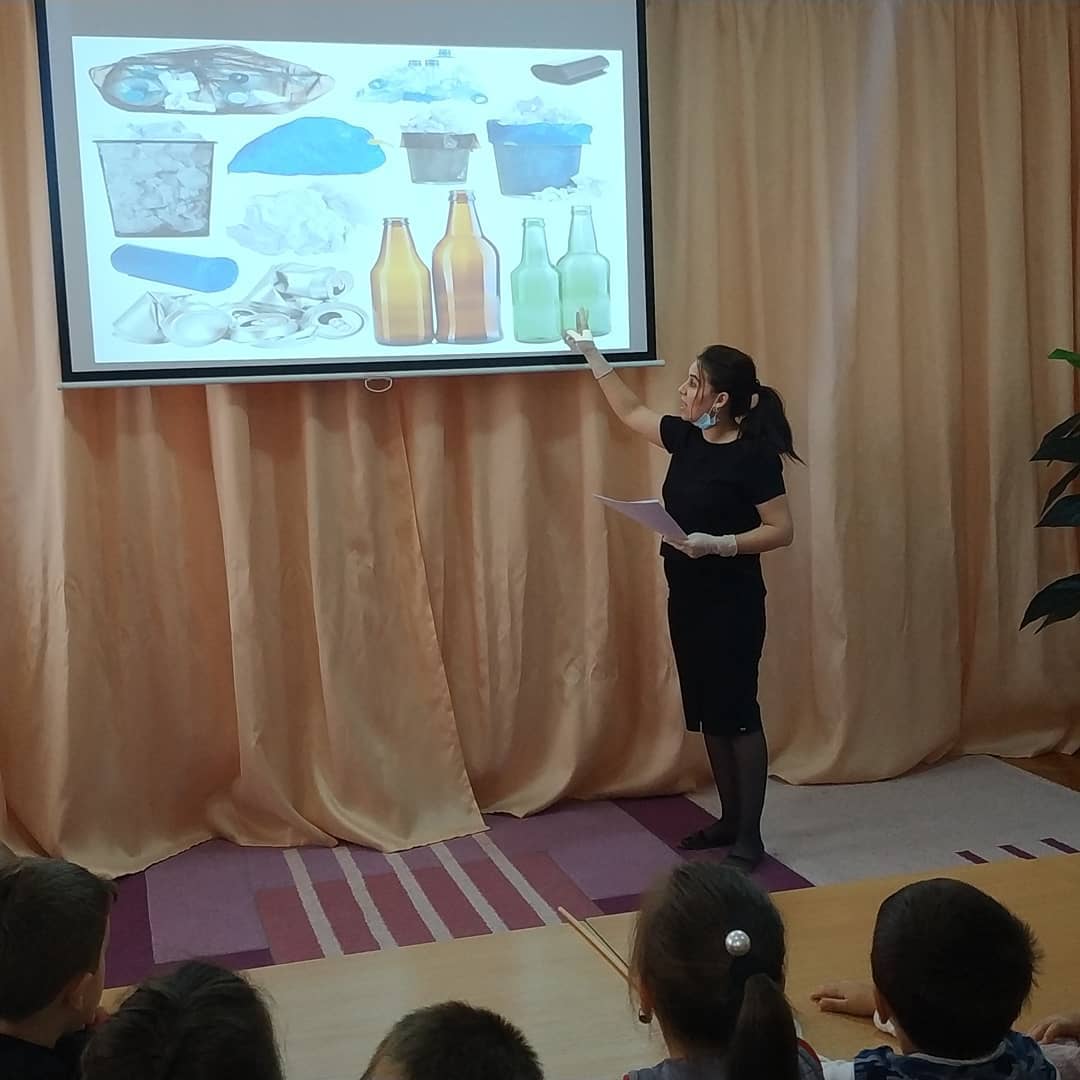 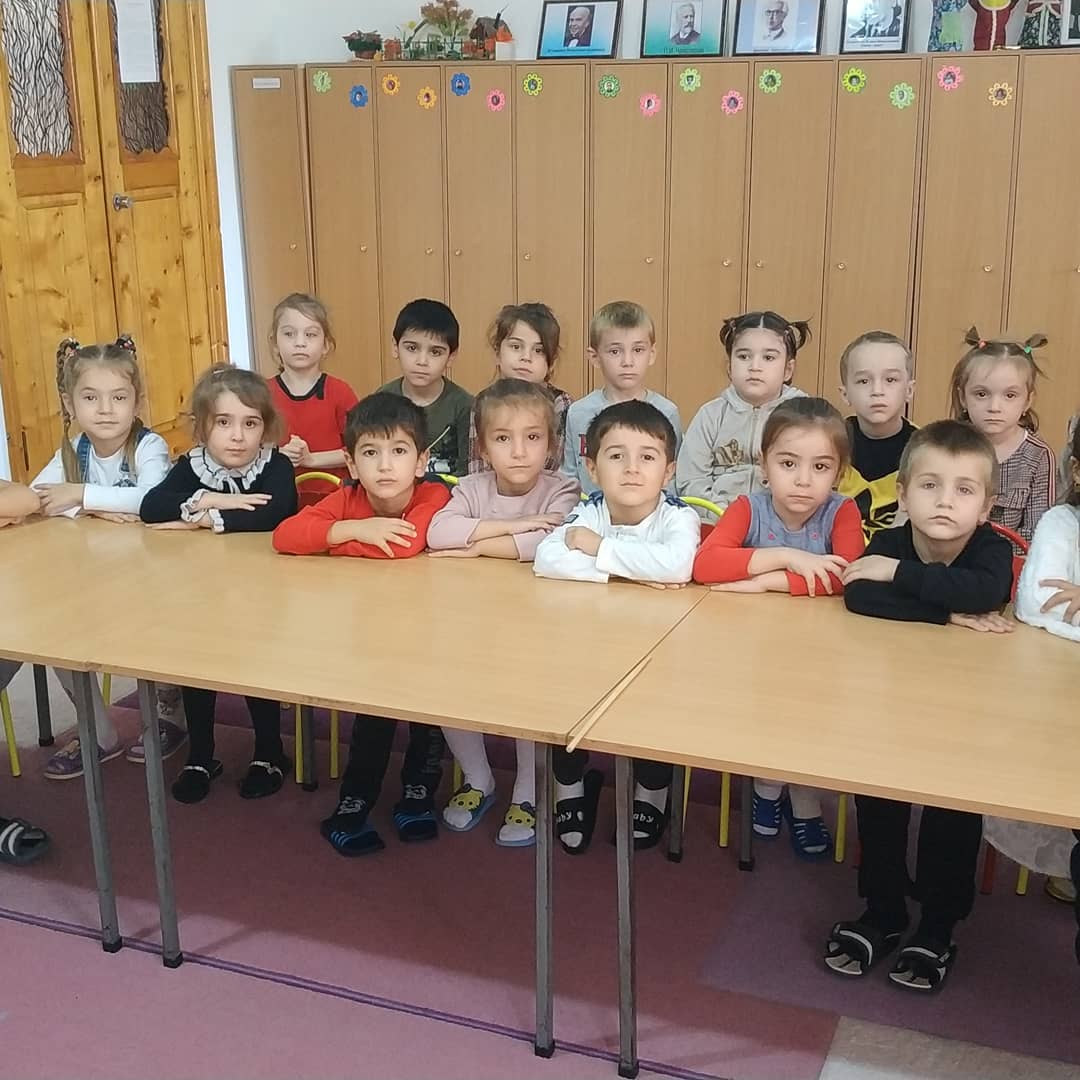 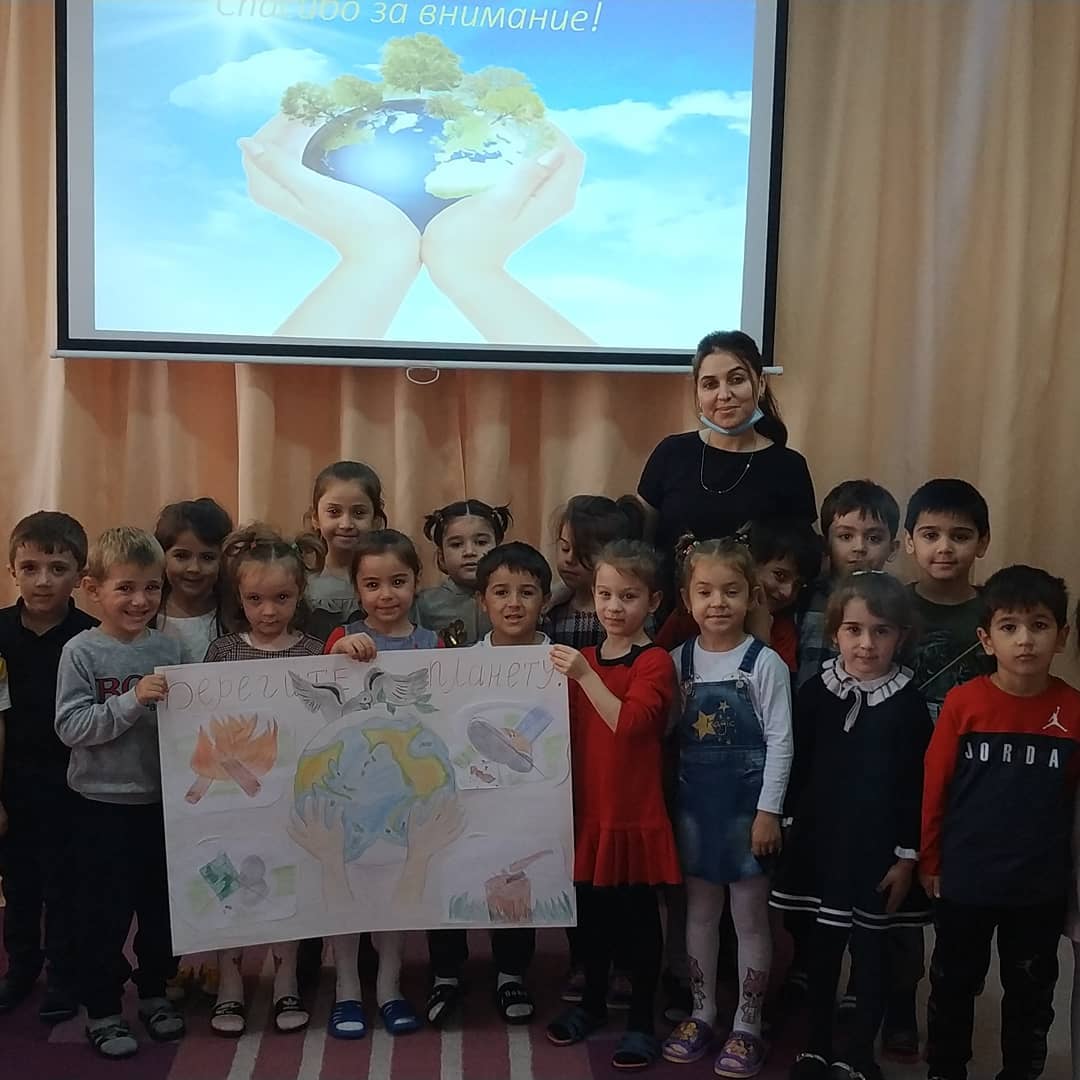 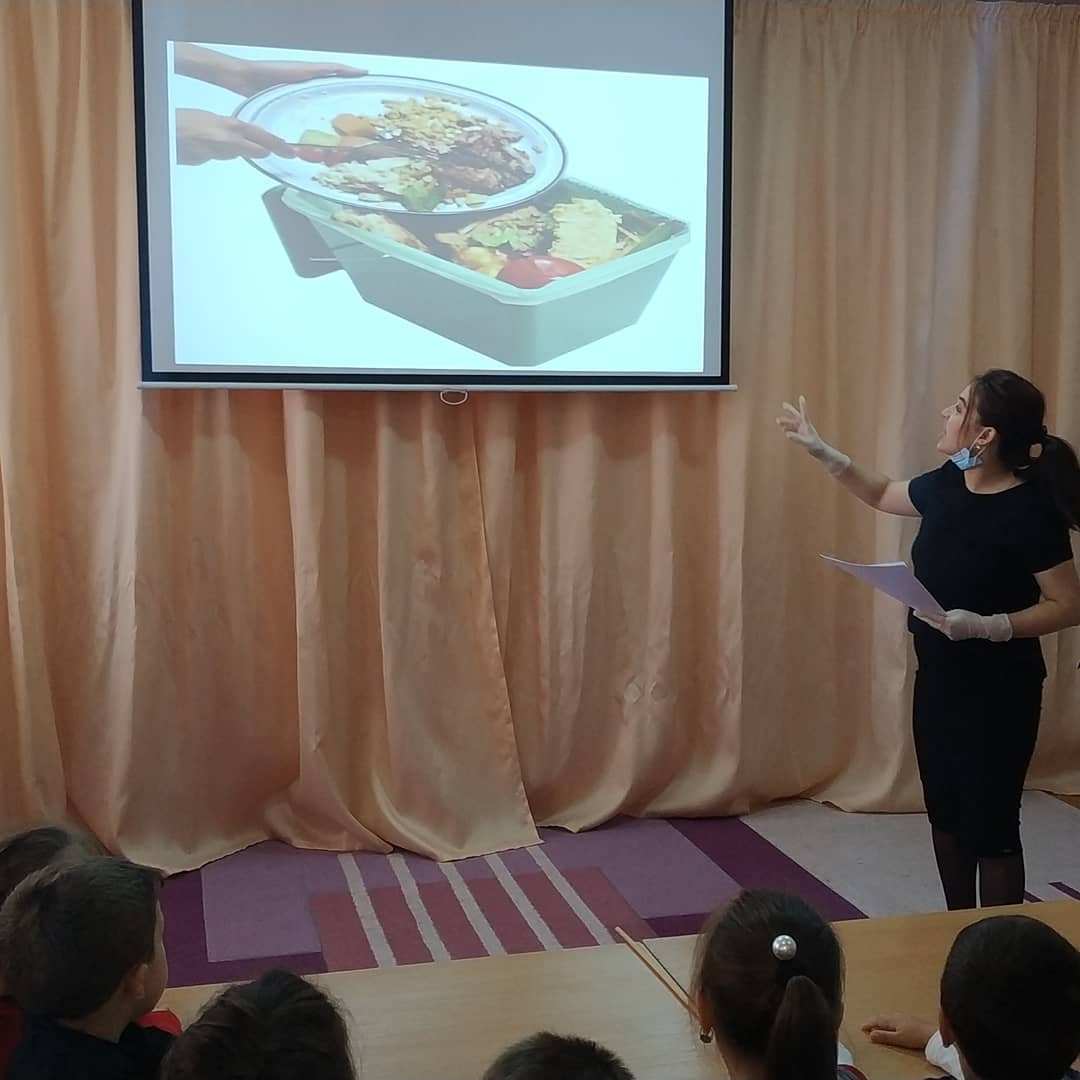 Интегрированное занятие в средней гр.по теме: «Что мы знаем о птицах»
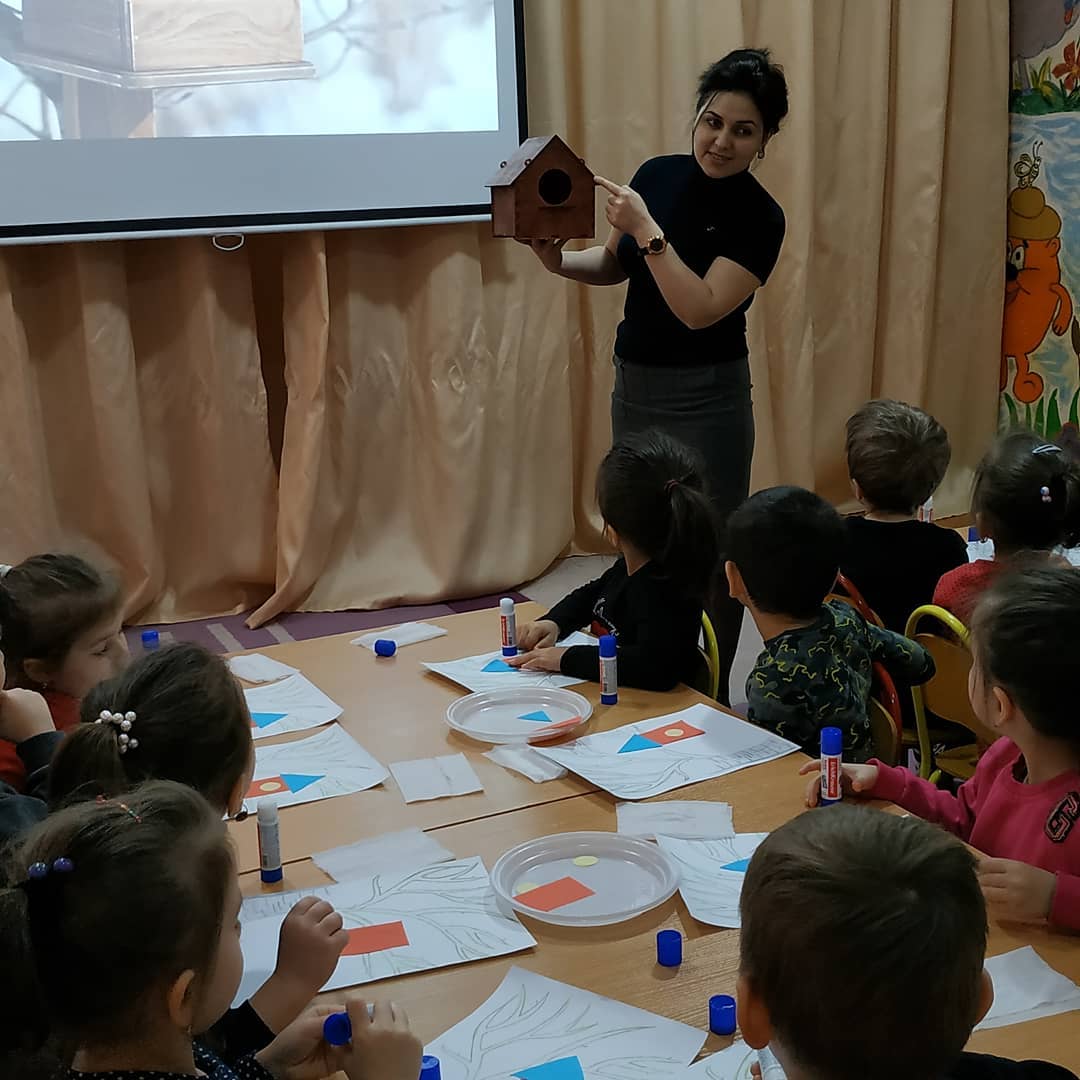 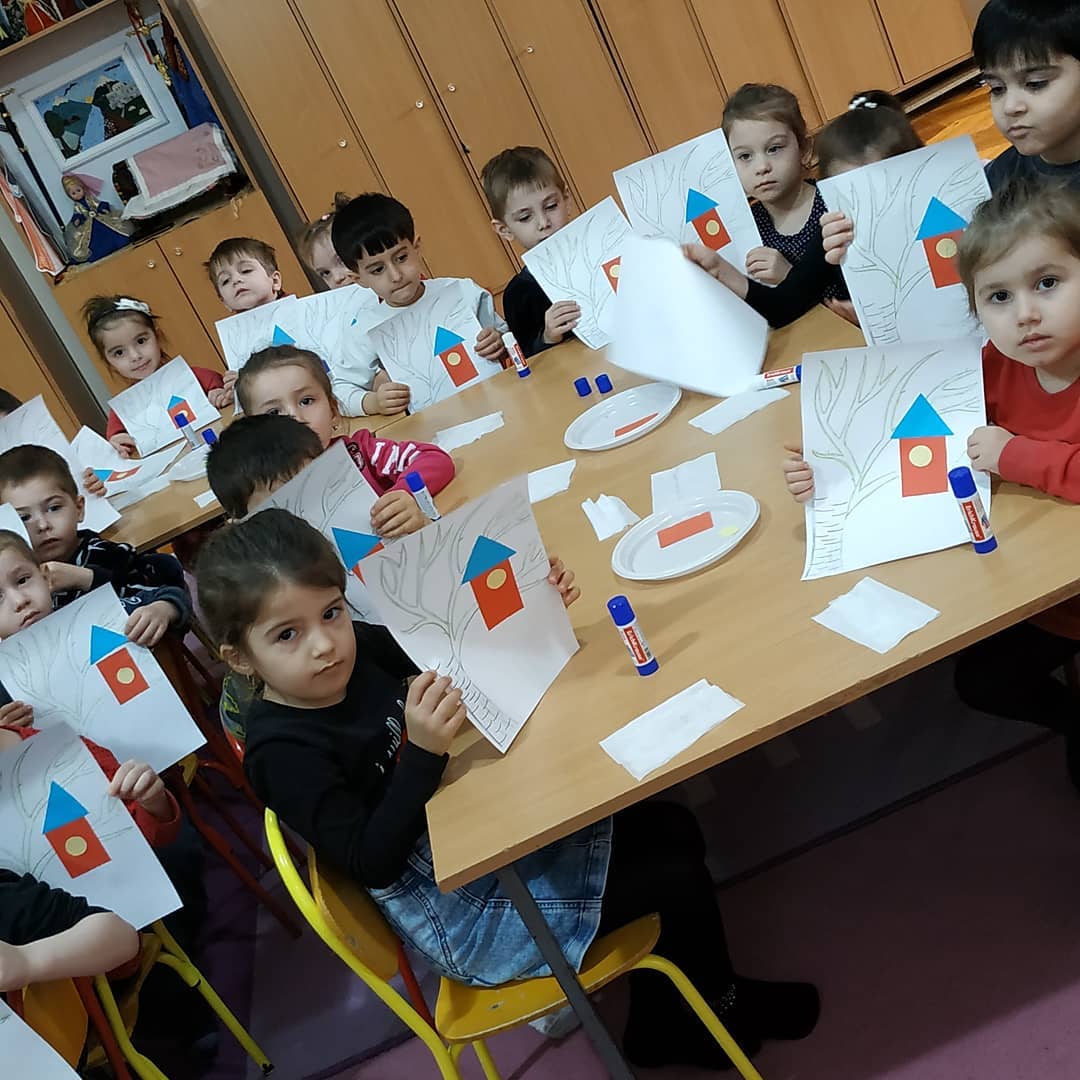 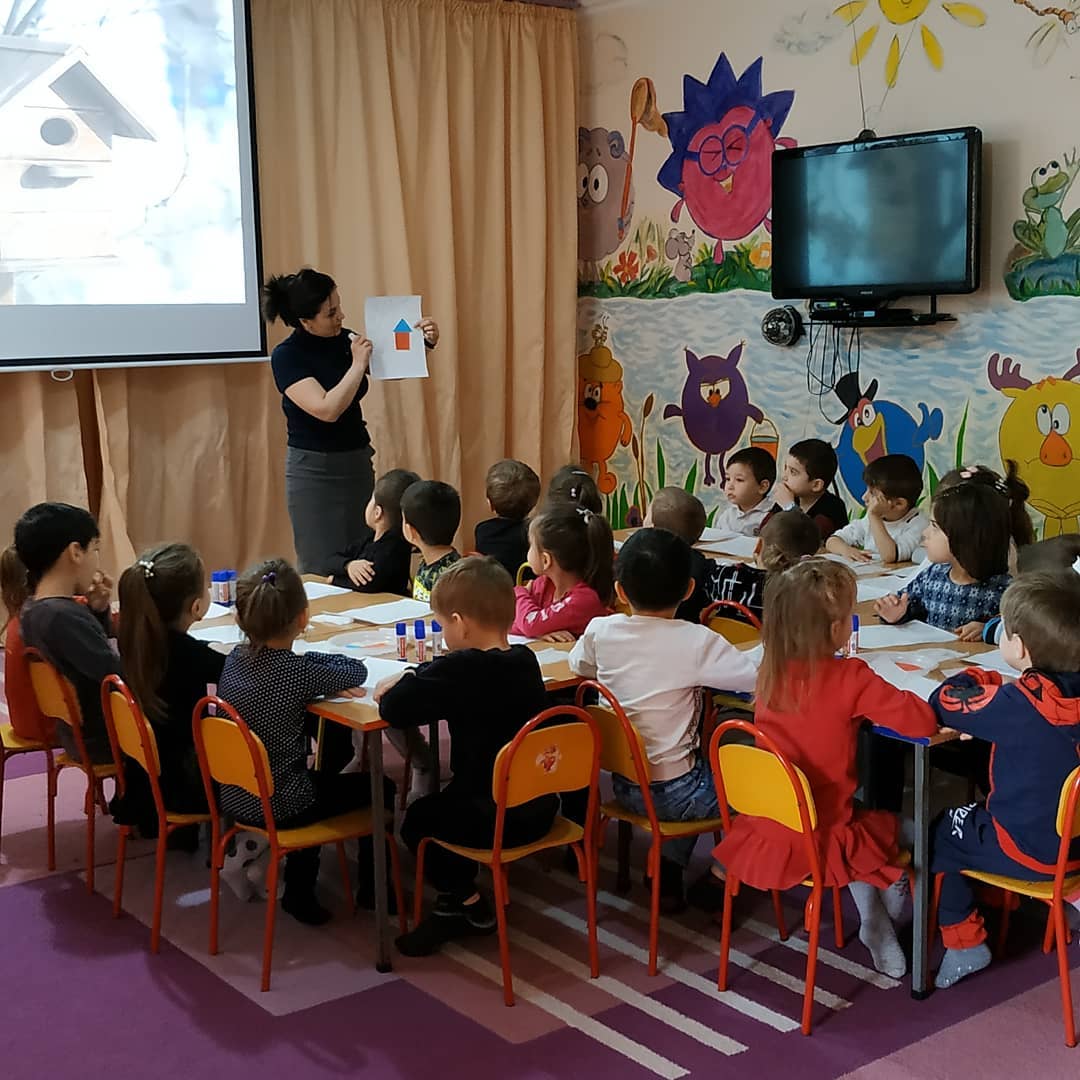 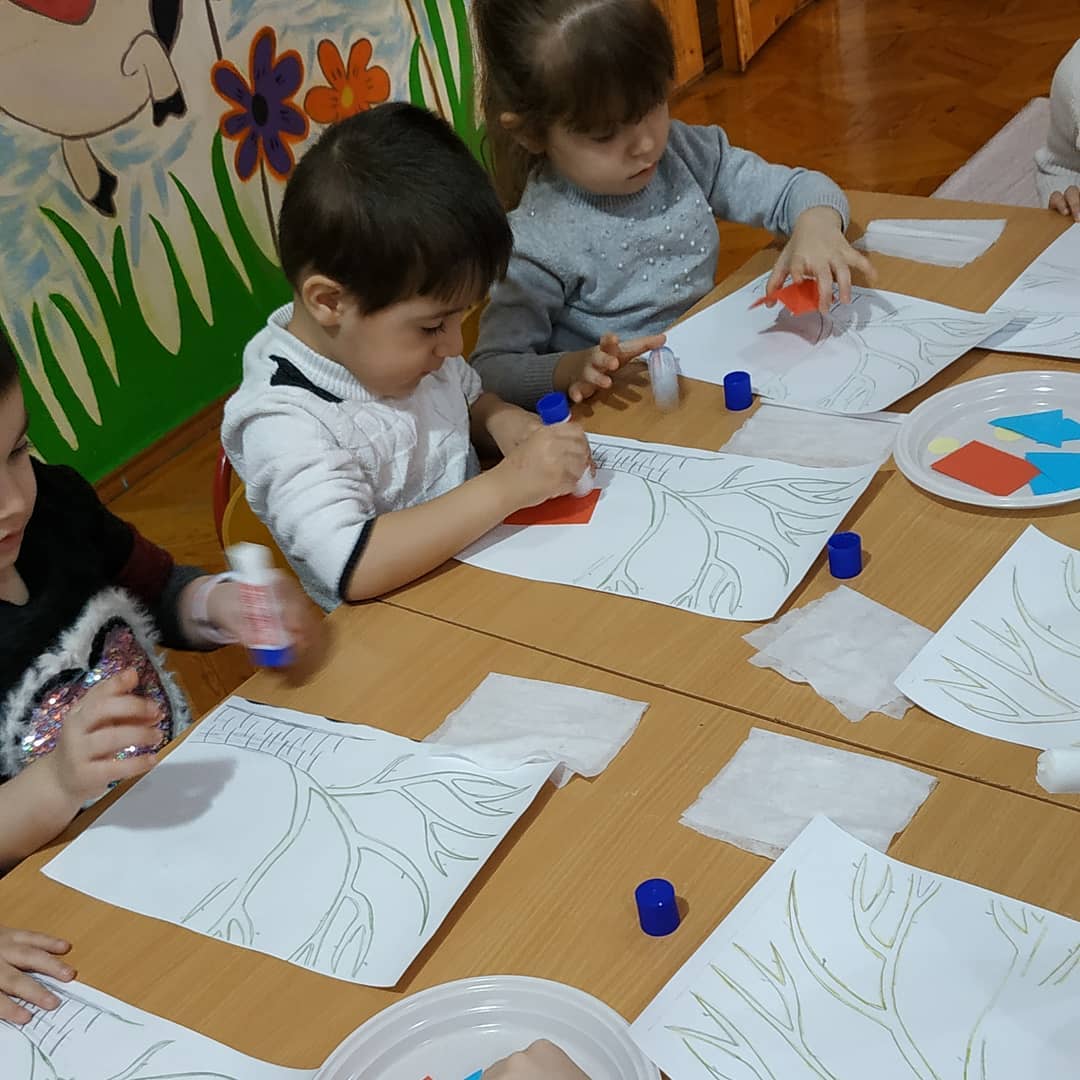 Доклад на тему: «Приобщение детей к общечеловеческим ценностям»
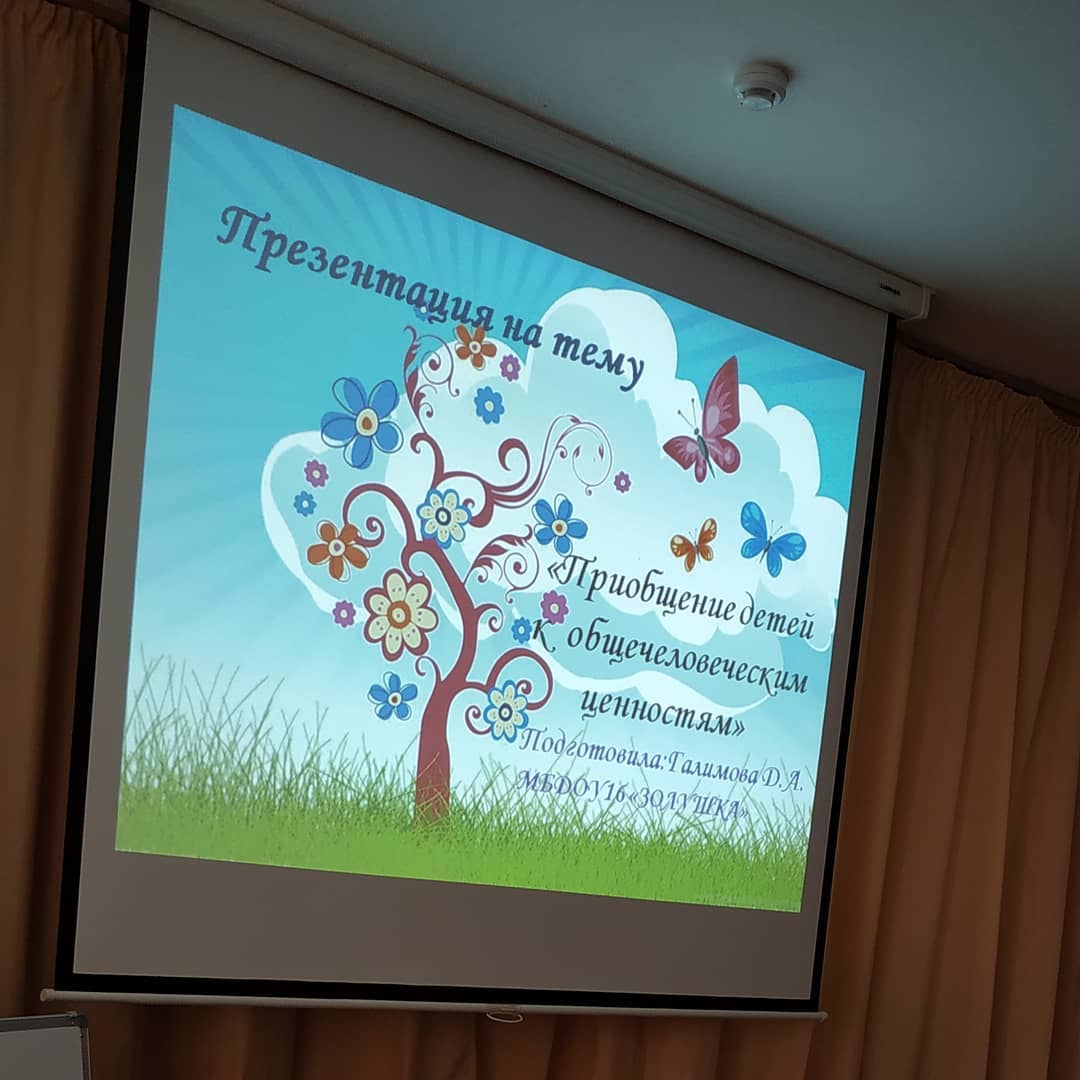 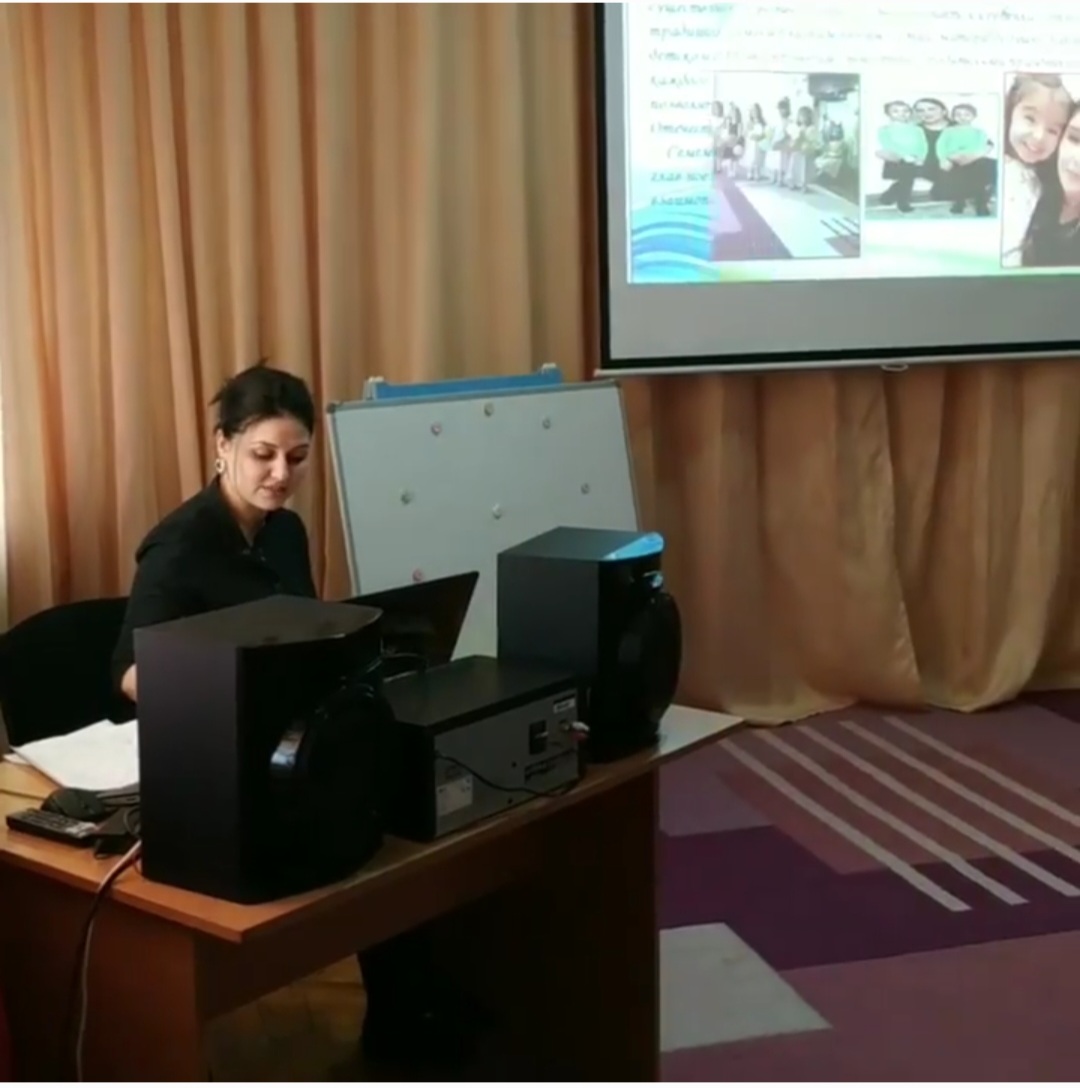 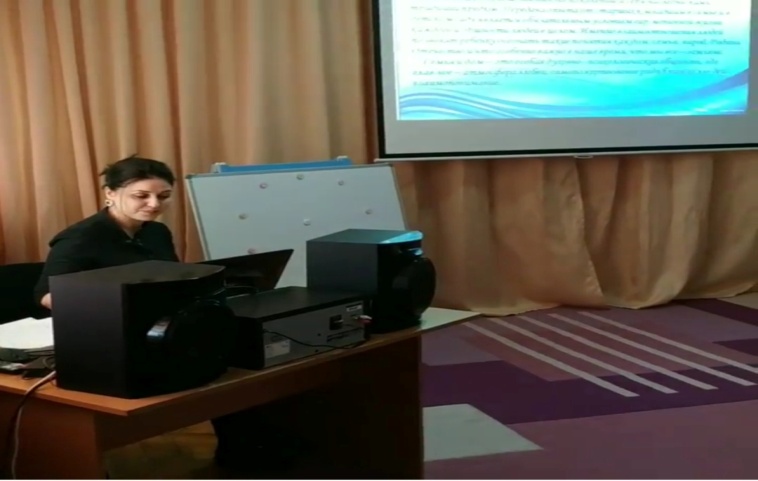 Занятие по духовно нравственному воспитанию          в средней группе на тему: «Добро и зло».
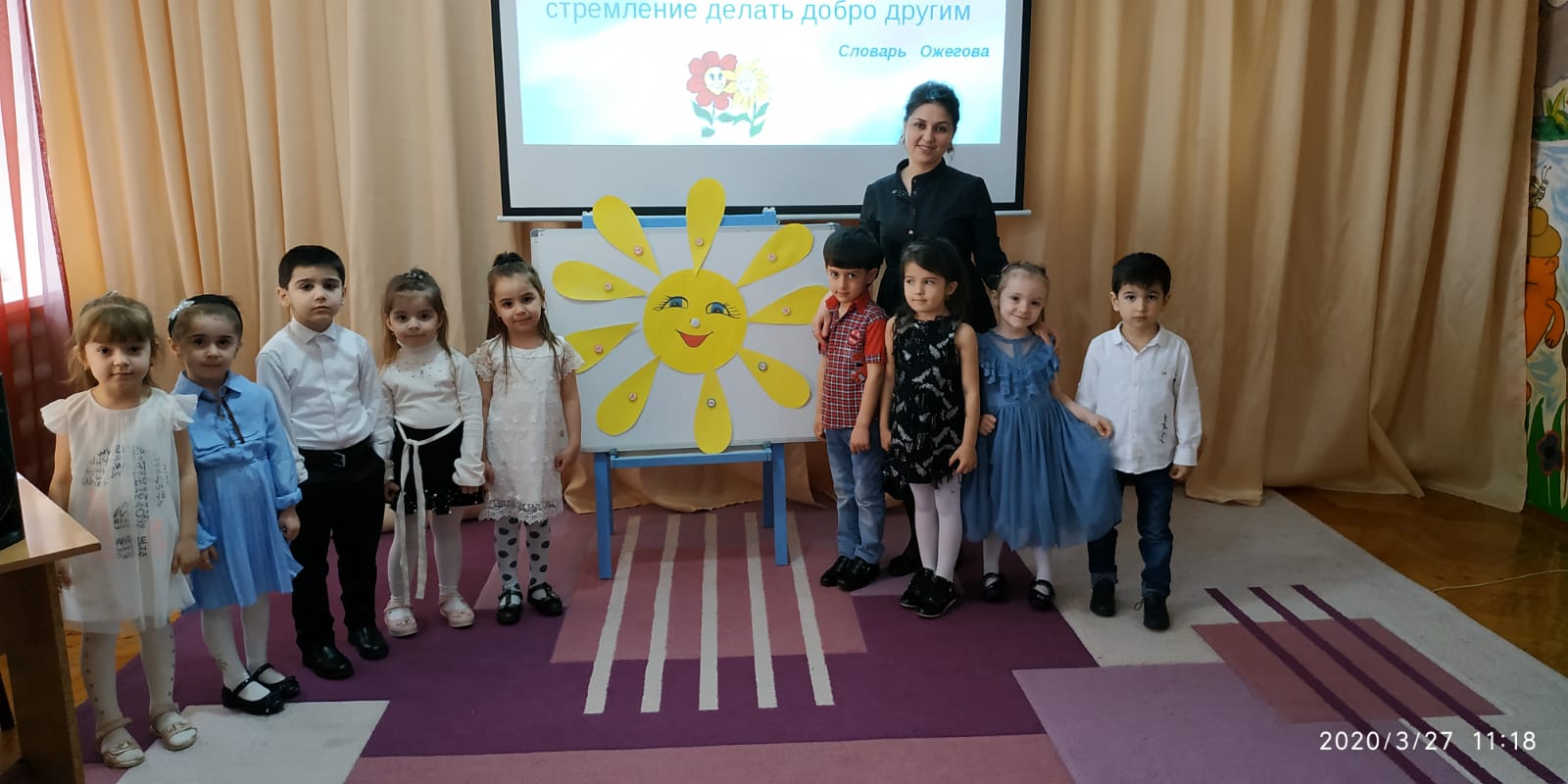 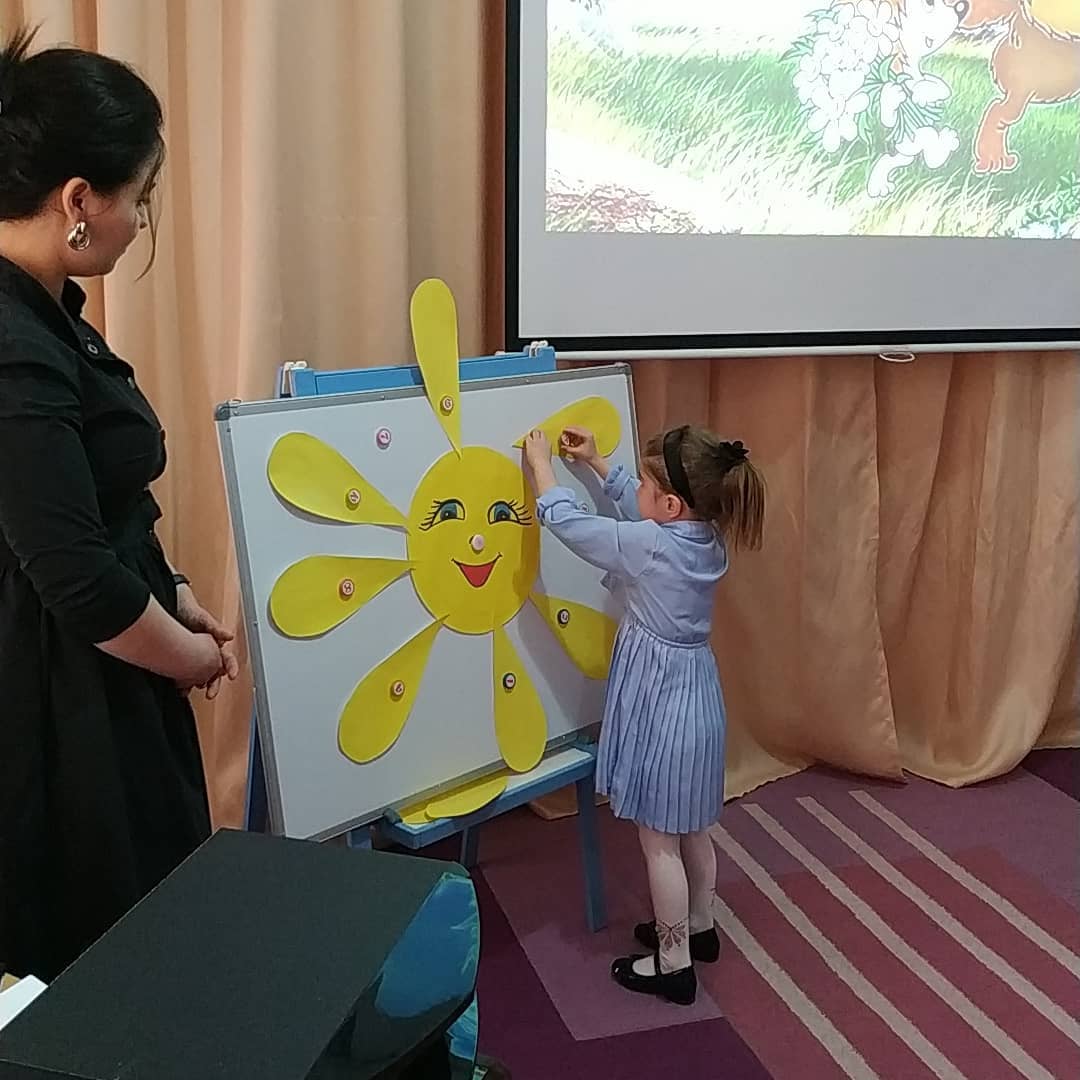 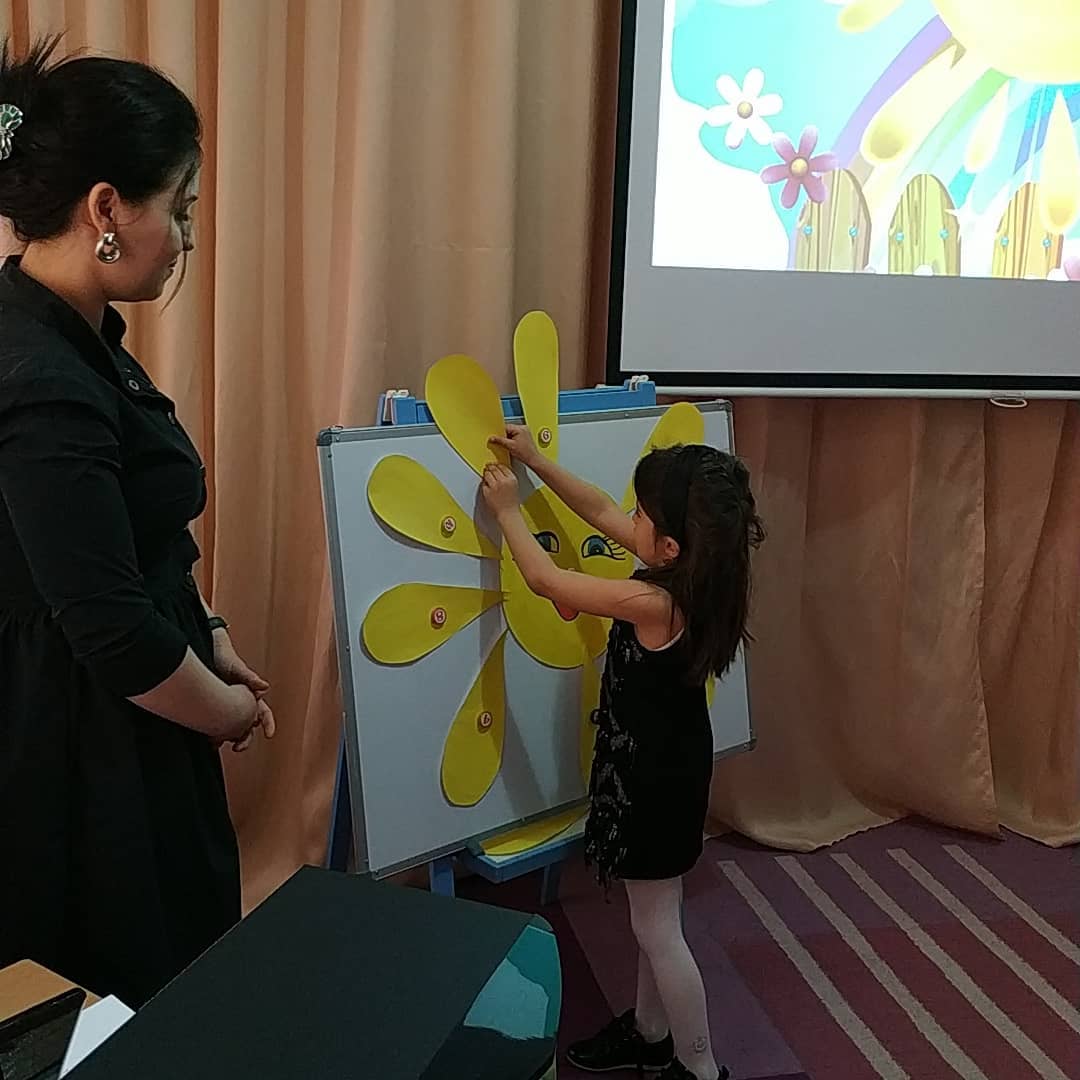 МАЛЕНЬКИЕ, НО ТАКИЕ ТАЛАНТЛИВЫЕУЧАСТИЕ В ЖИЗНИ ДОУ
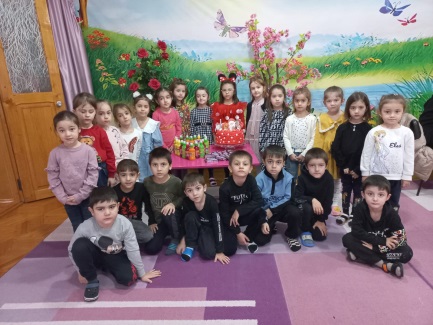 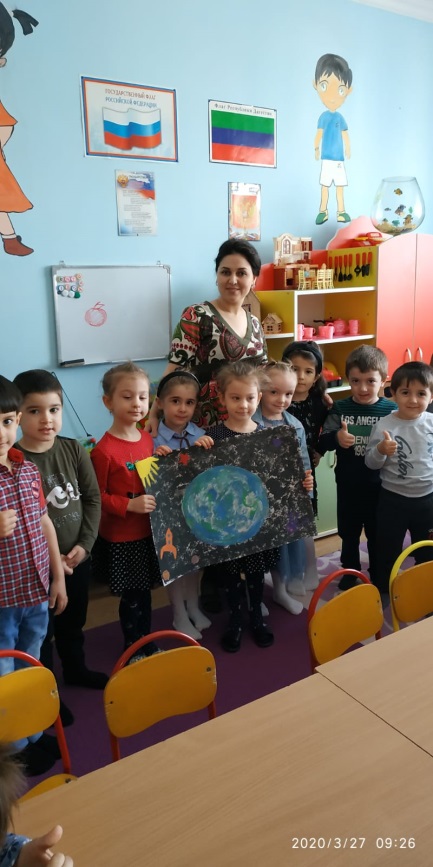 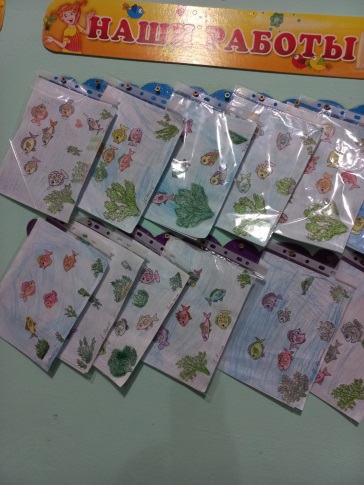 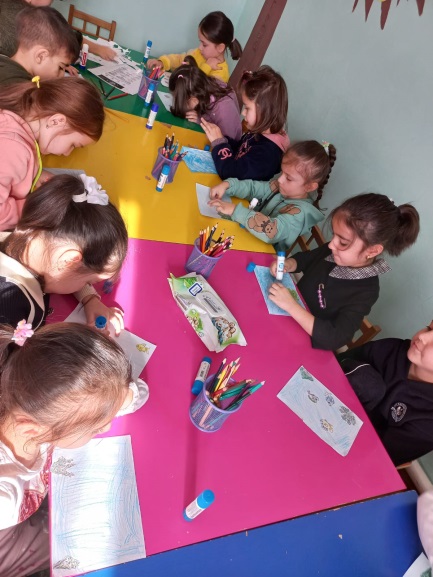 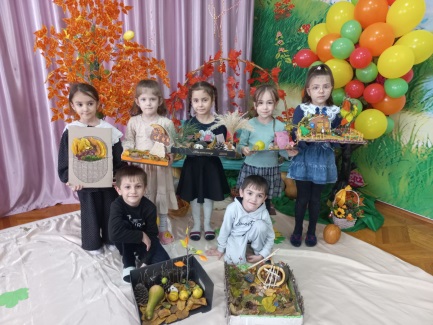 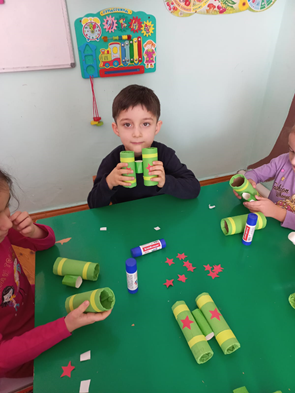 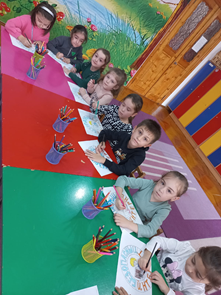 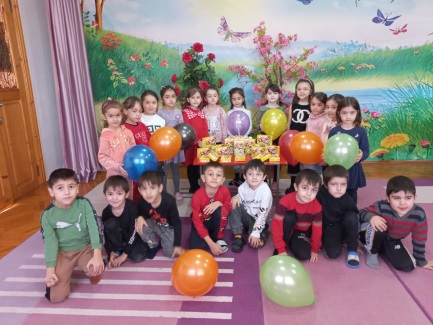 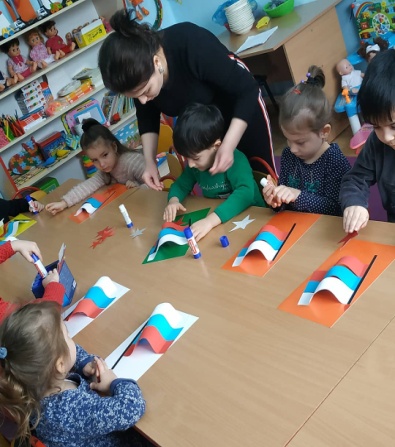 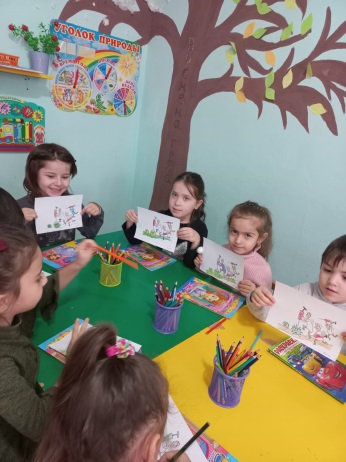 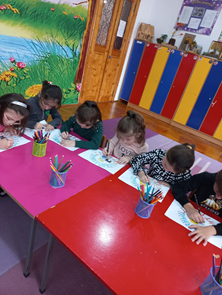 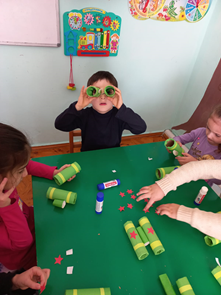 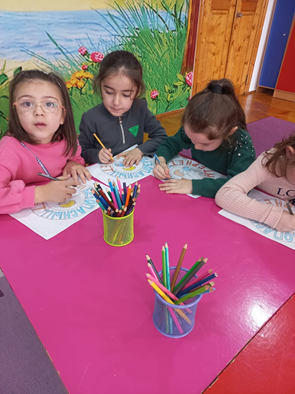 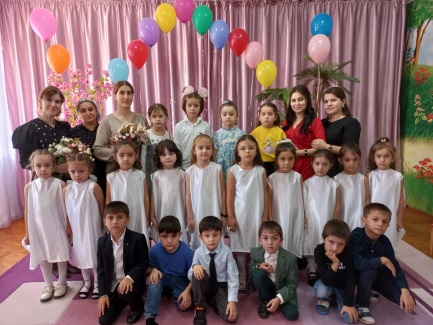 Юбилей детского сада (5 лет) Ведущая Галимова Д.А.
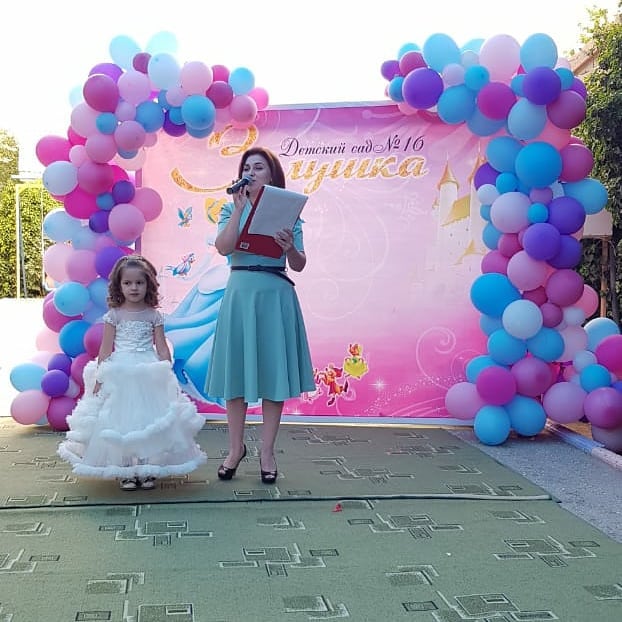 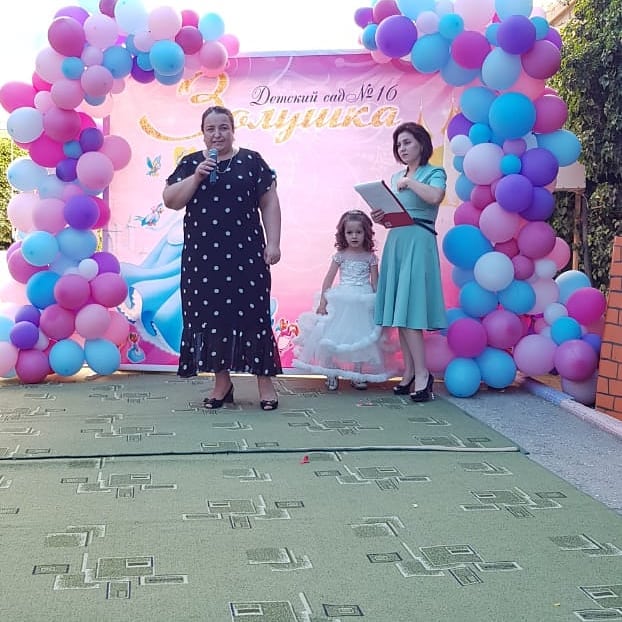 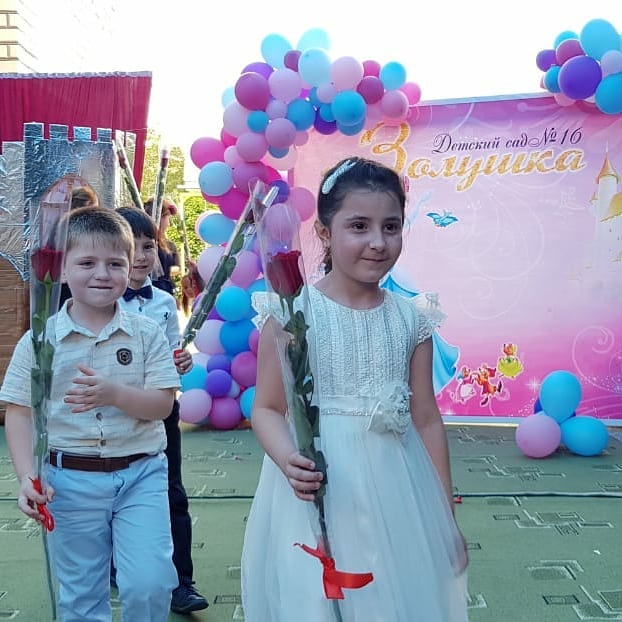 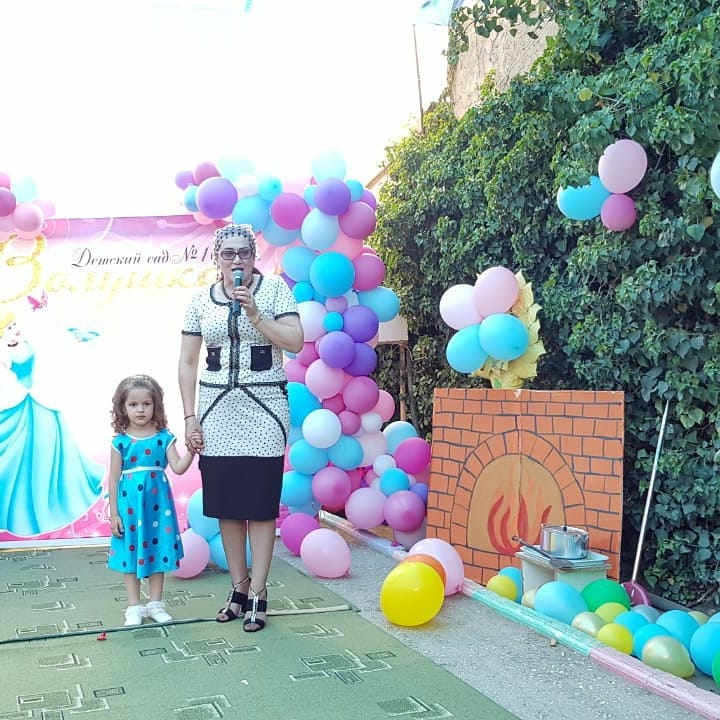 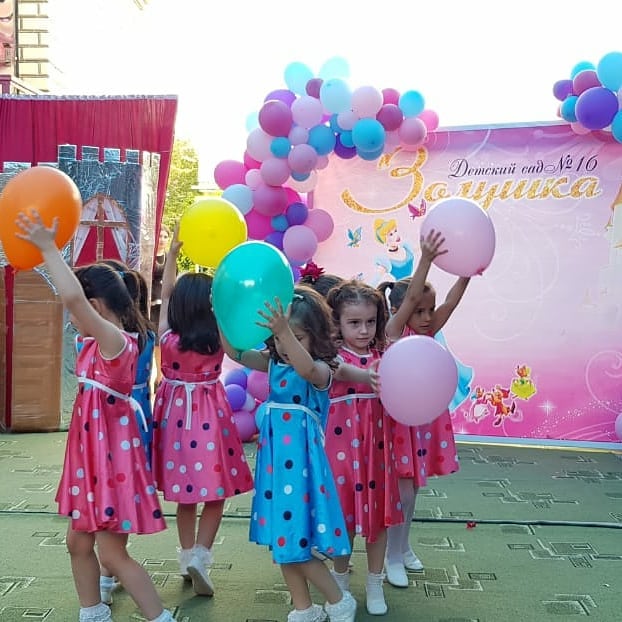 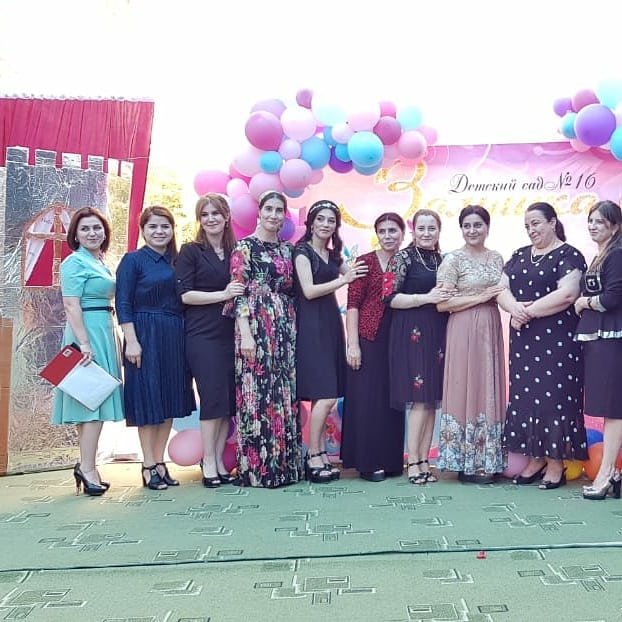 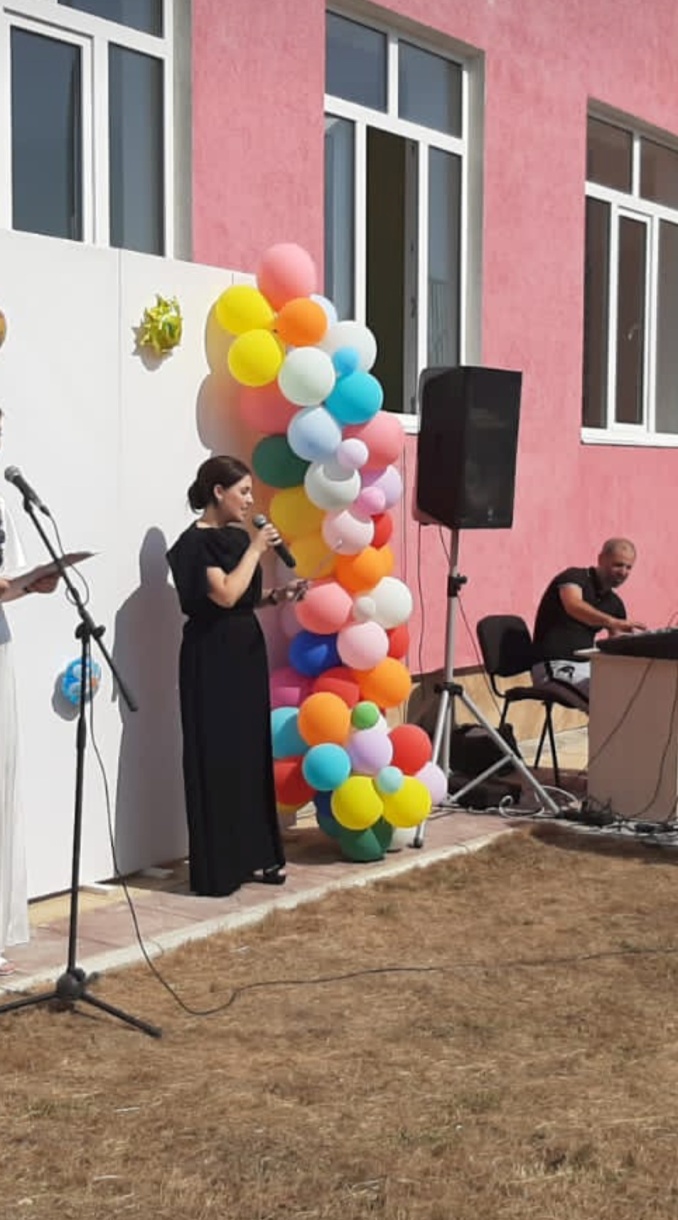 Ведущая на открытии дет.сада «Солнышко»
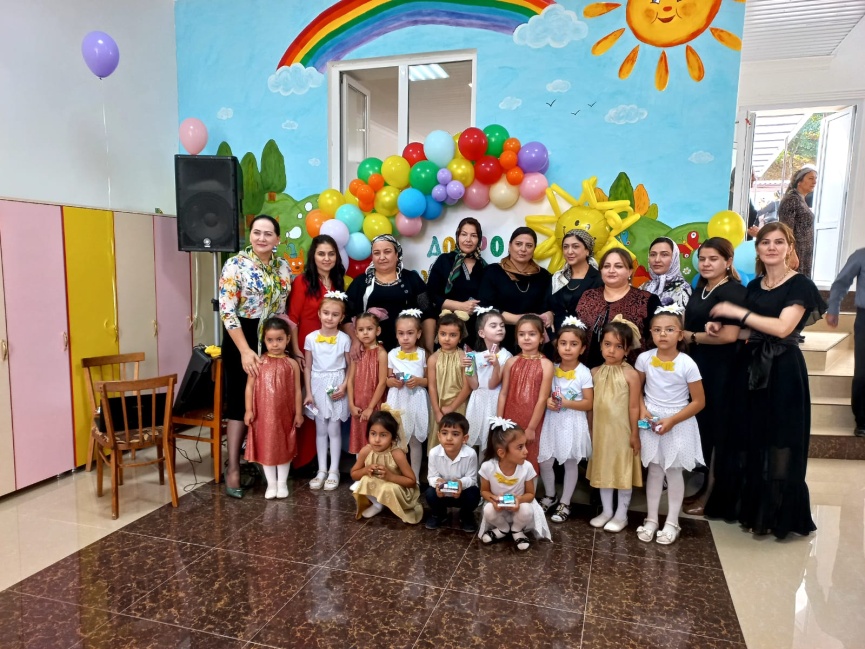 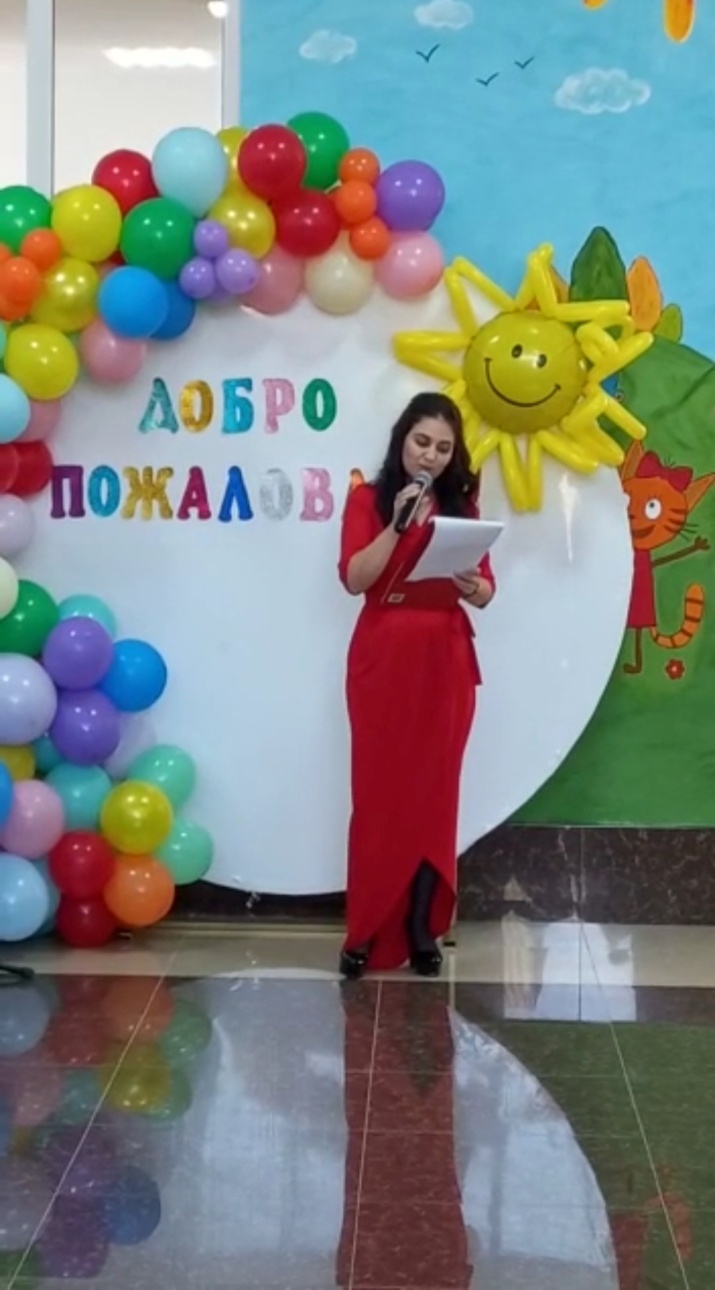 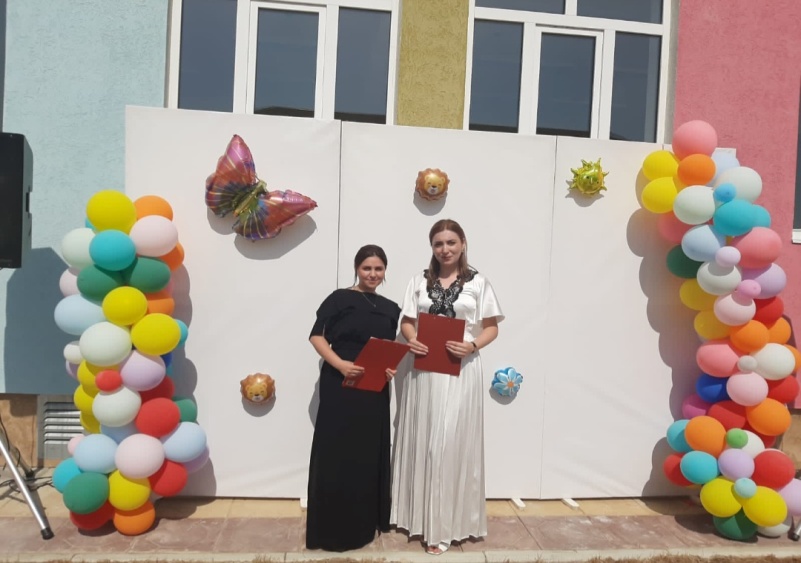 Ведущая на открытии дет.сада «Мир детства»
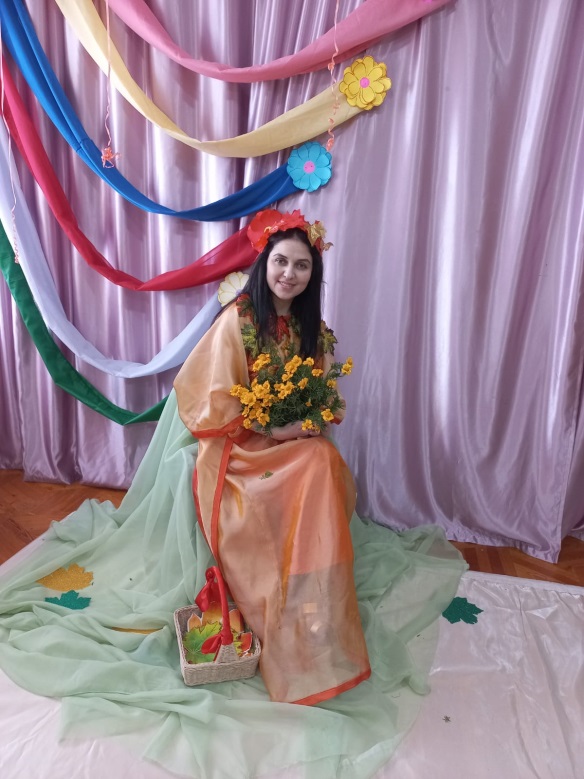 ОСЕННИЙ БАЛ
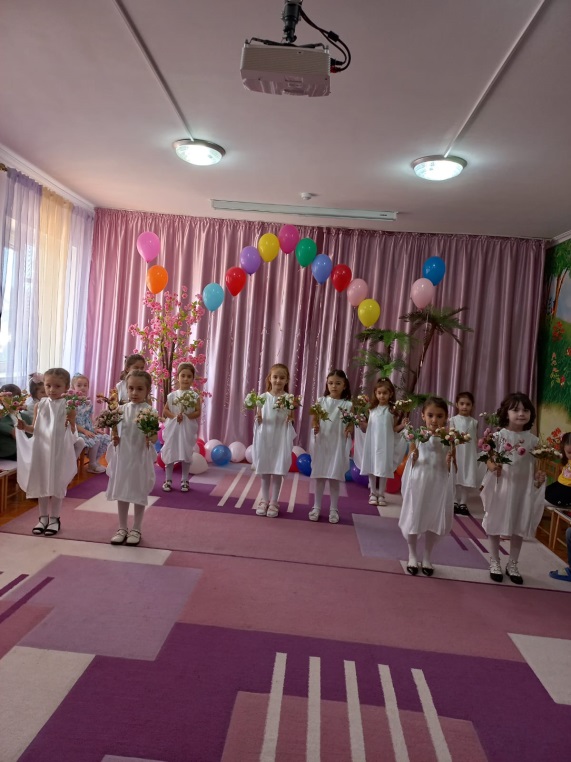 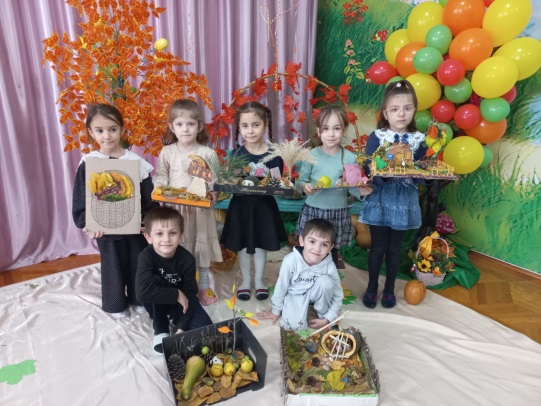 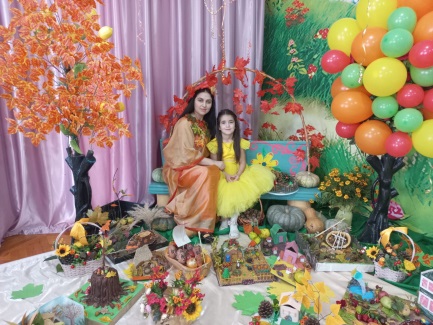 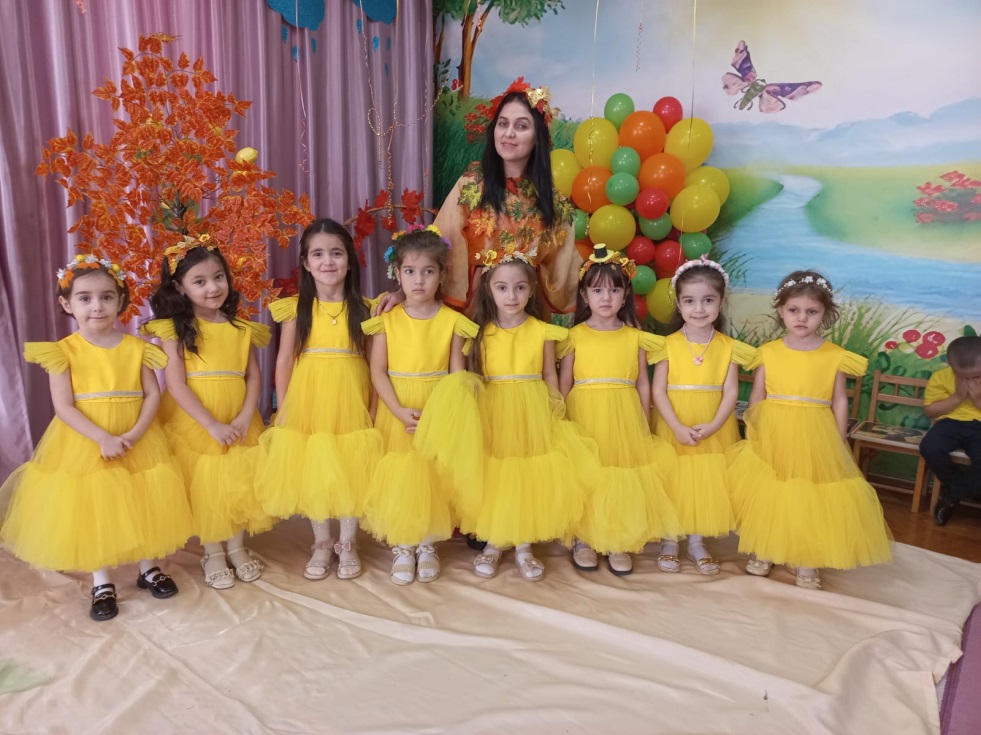 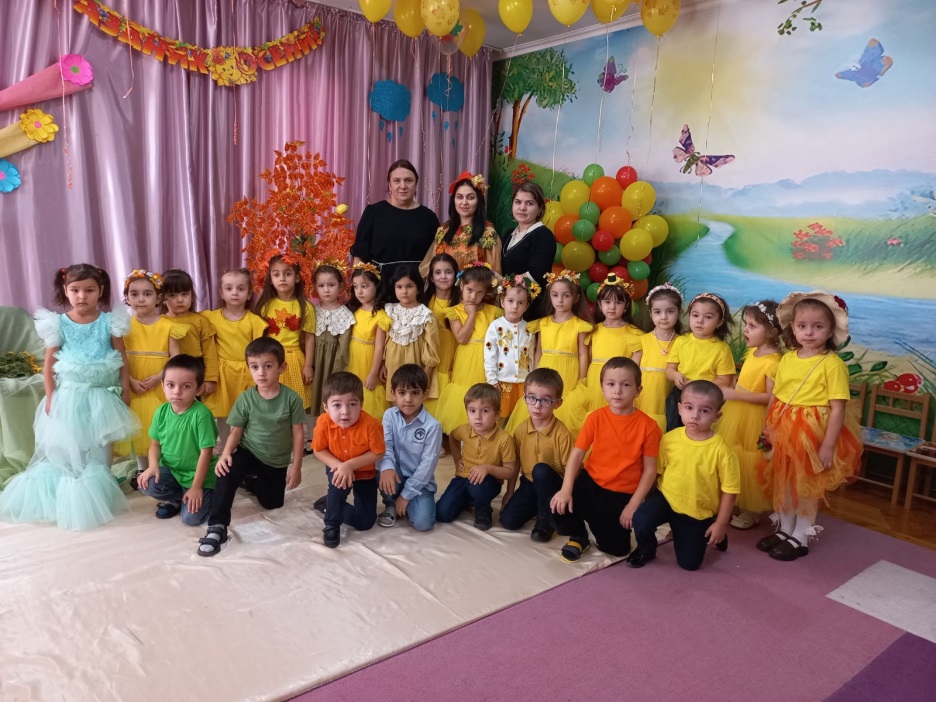 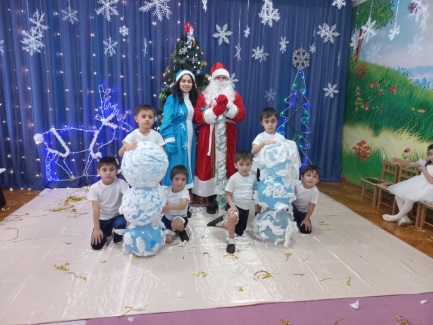 НОВЫЙ ГОД
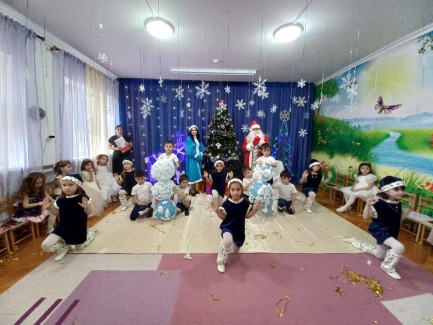 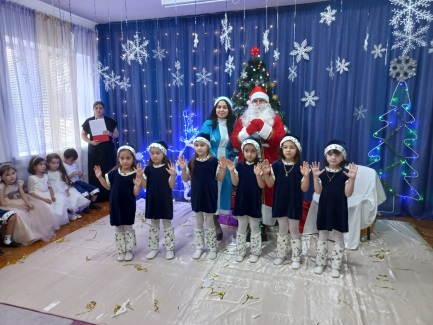 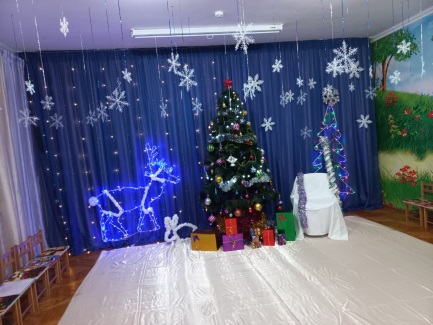 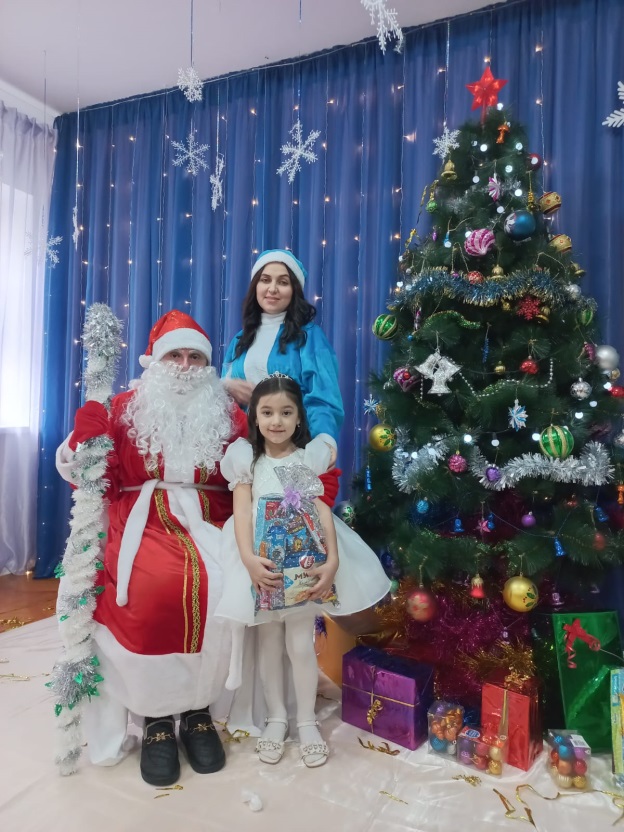 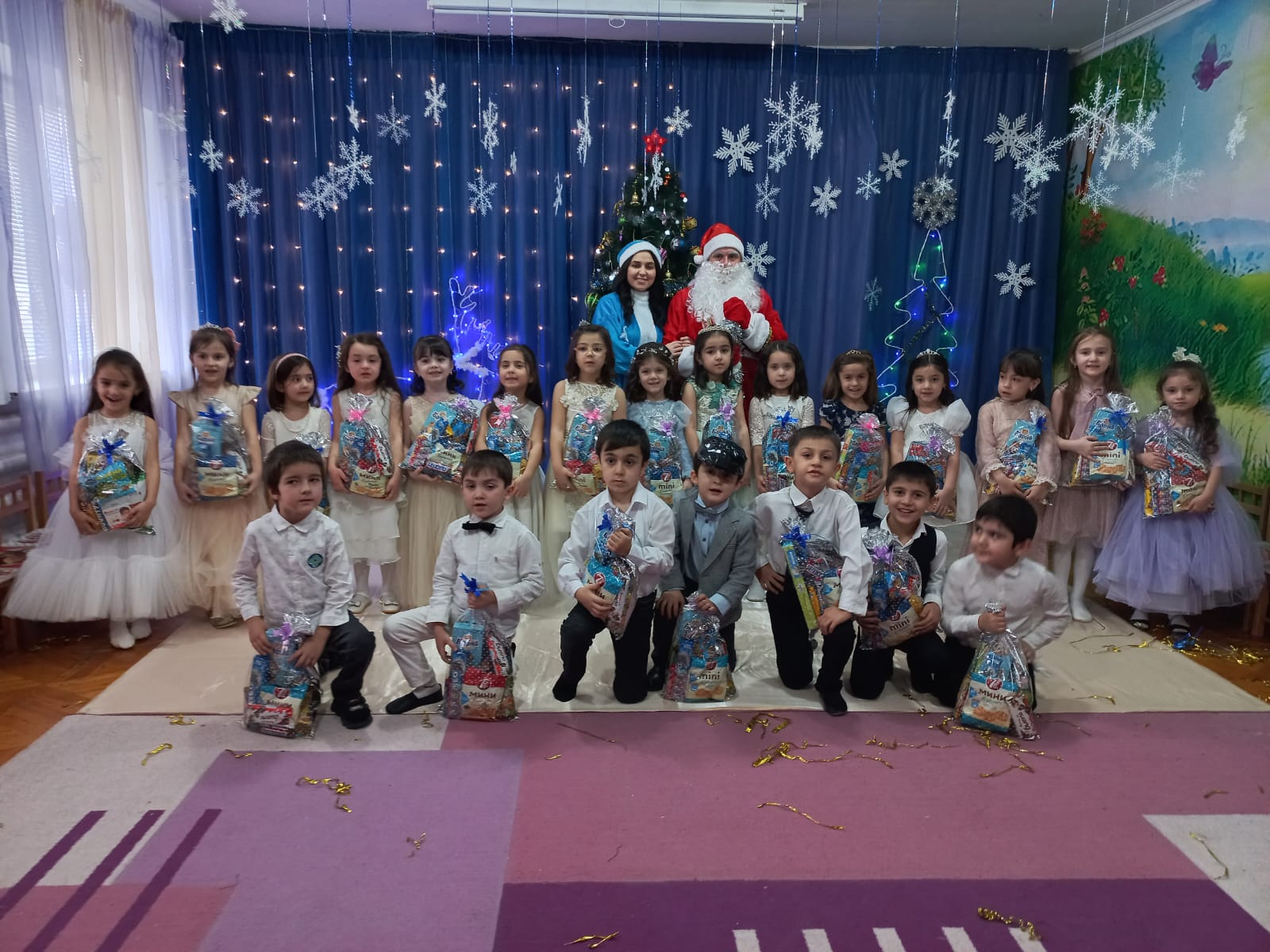 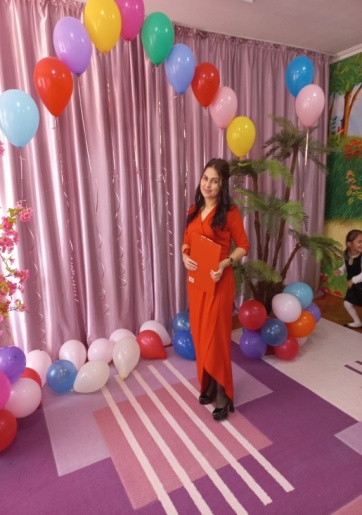 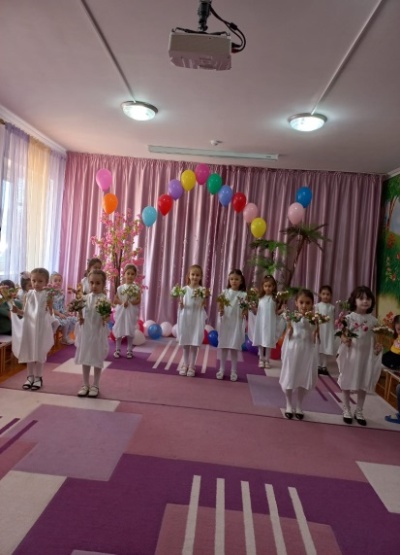 Праздник ко дню воспитателя
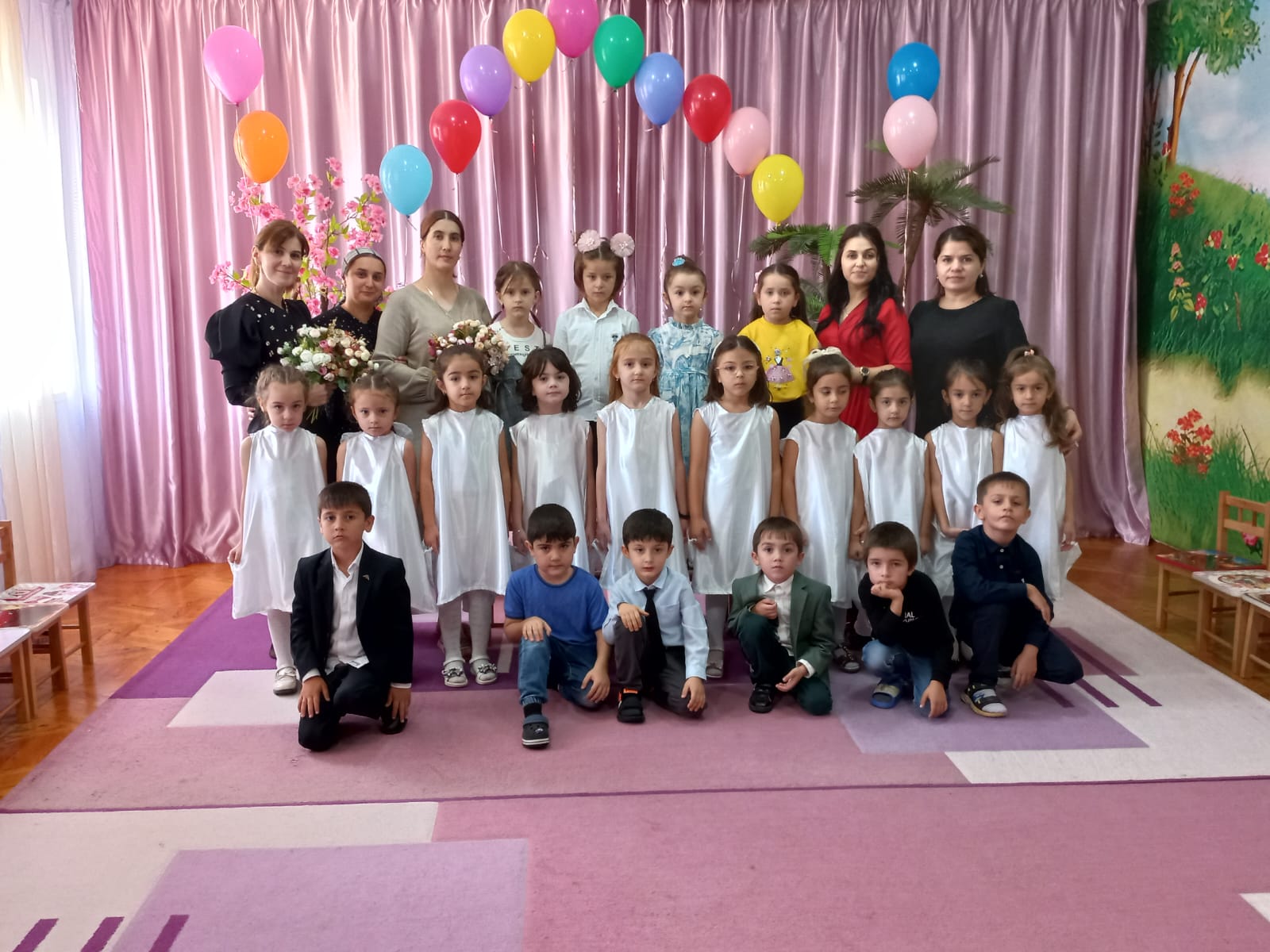 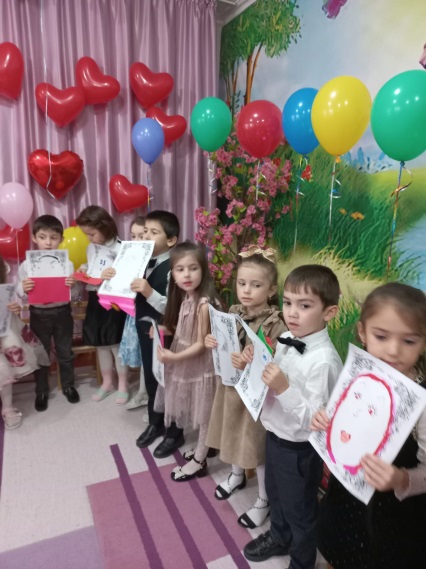 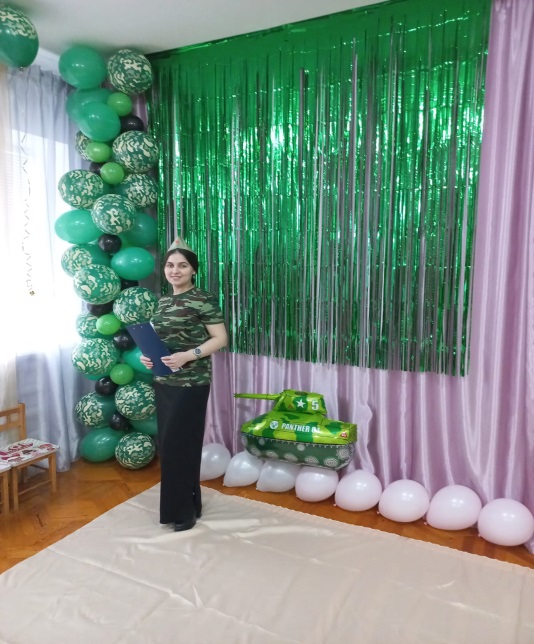 23 ФЕВРАЛЯ
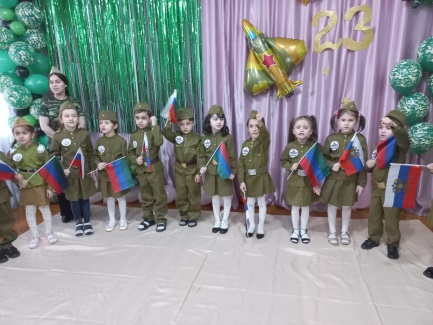 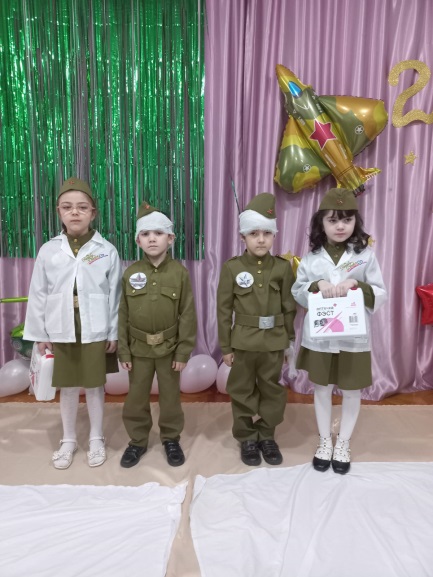 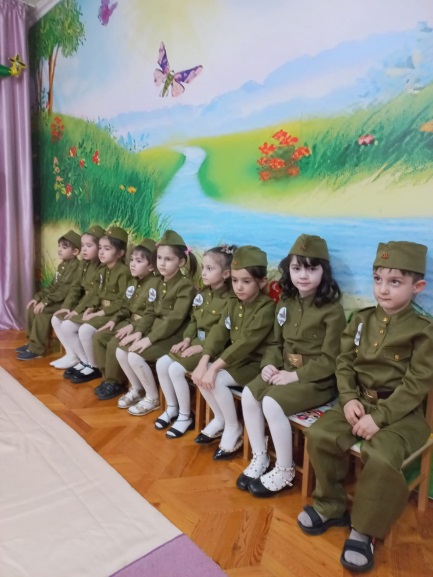 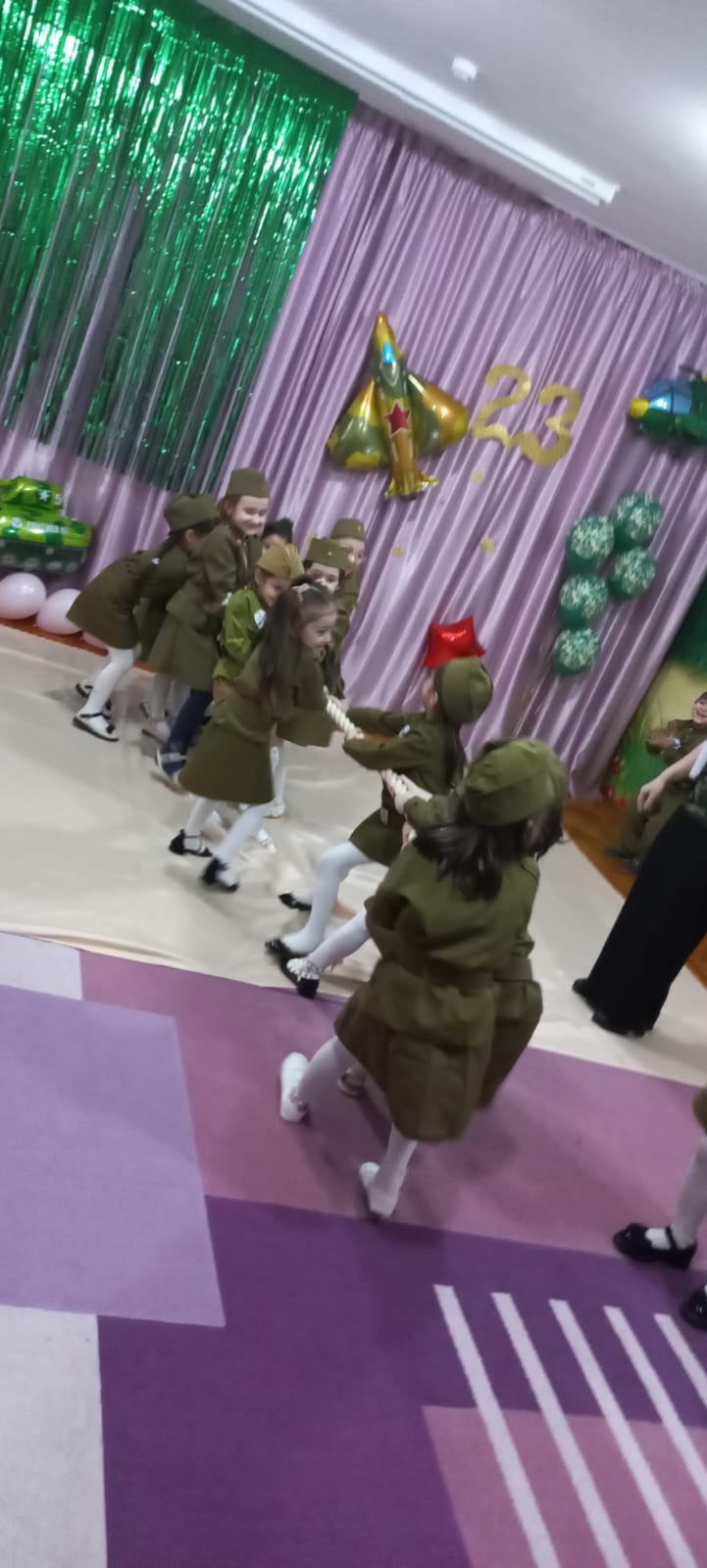 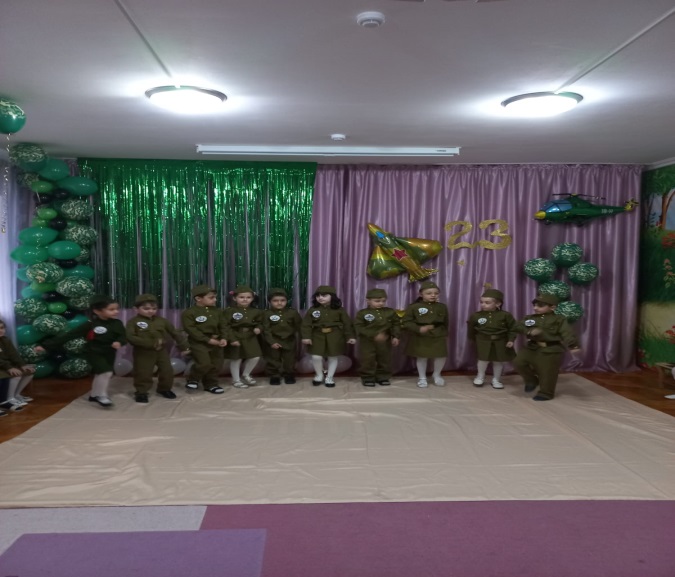 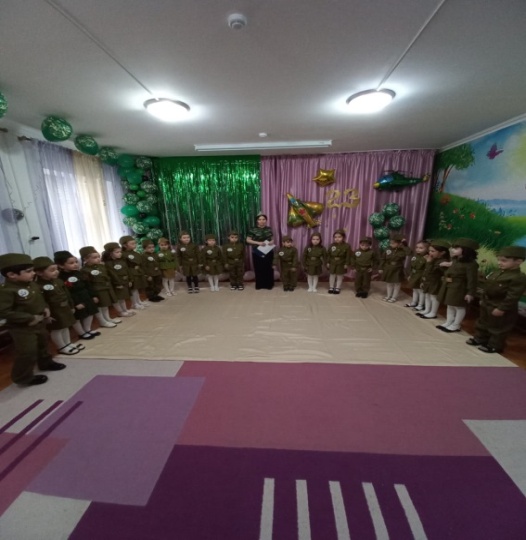 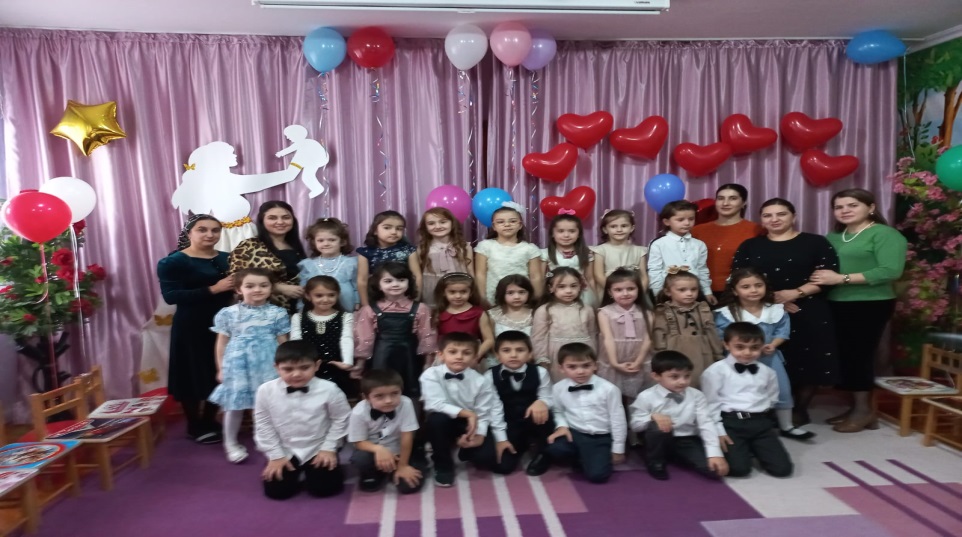 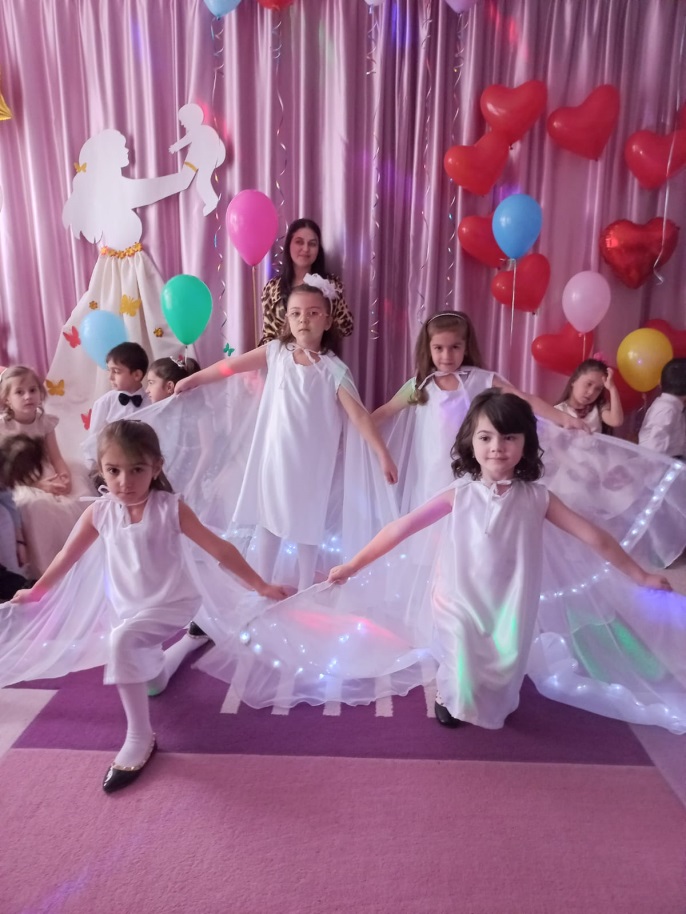 «День матери»
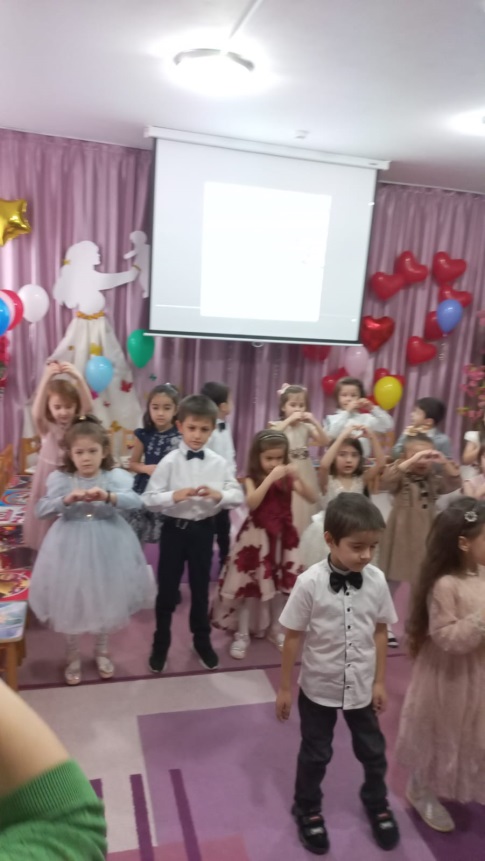 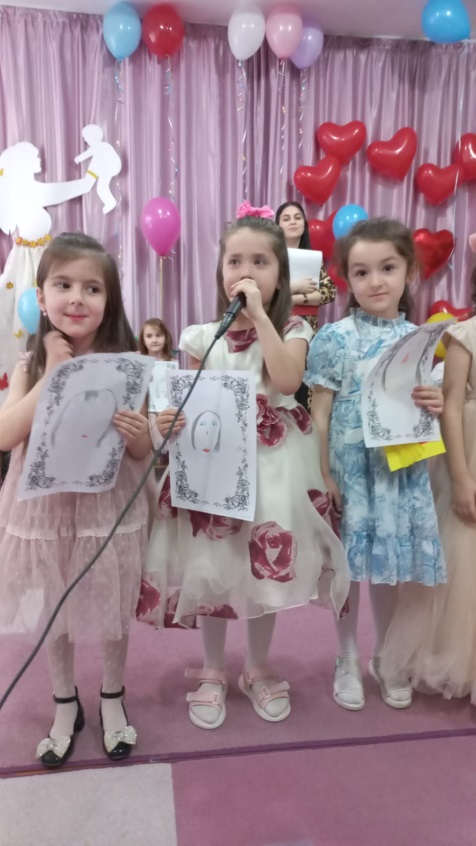 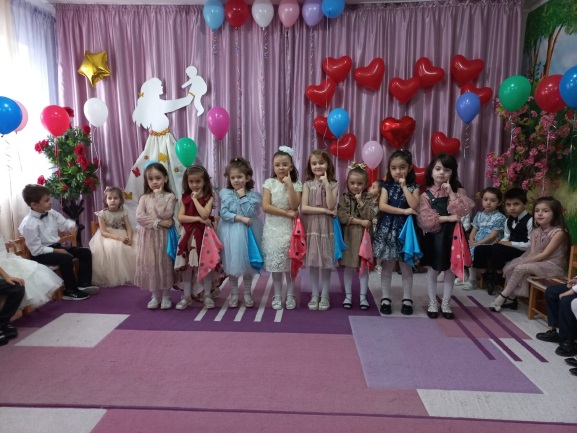 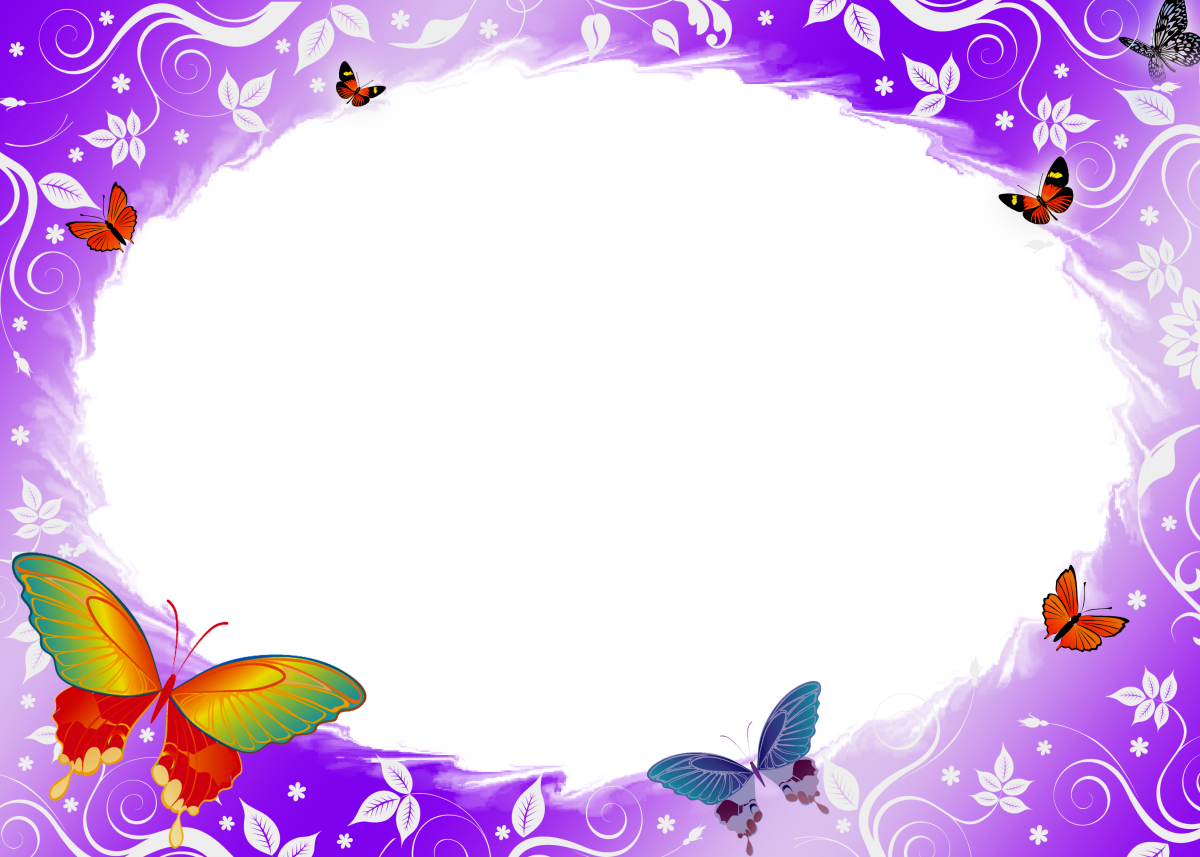 Быть воспитателем – это признание!
Это значит, снова и снова проживать детство с каждым ребенком, 
видеть мир его глазами, 
удивляться и познавать вместе с ним.
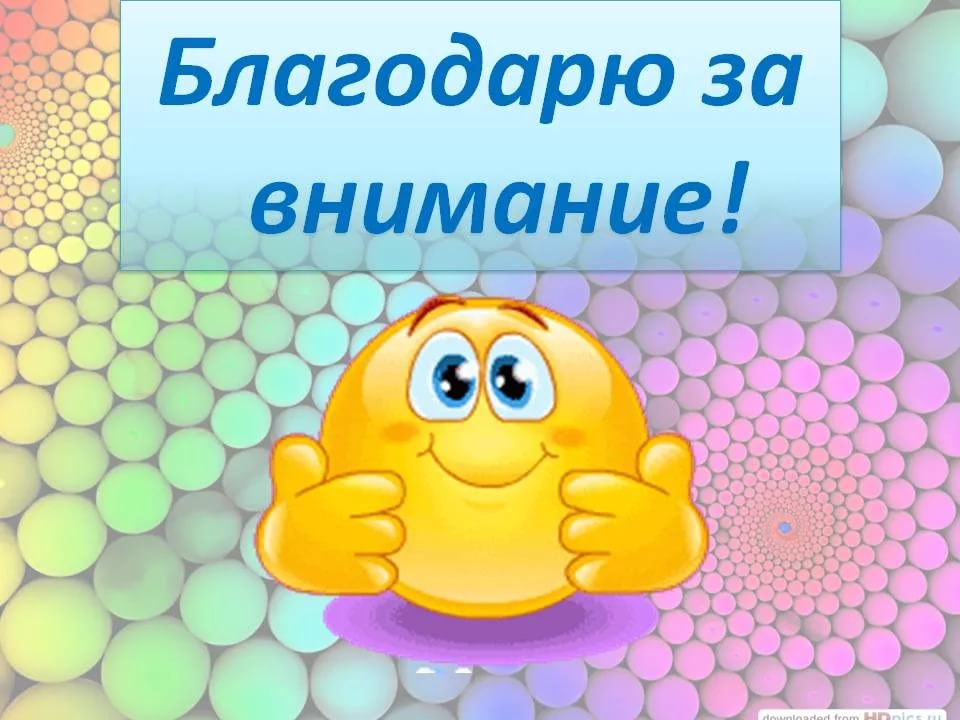